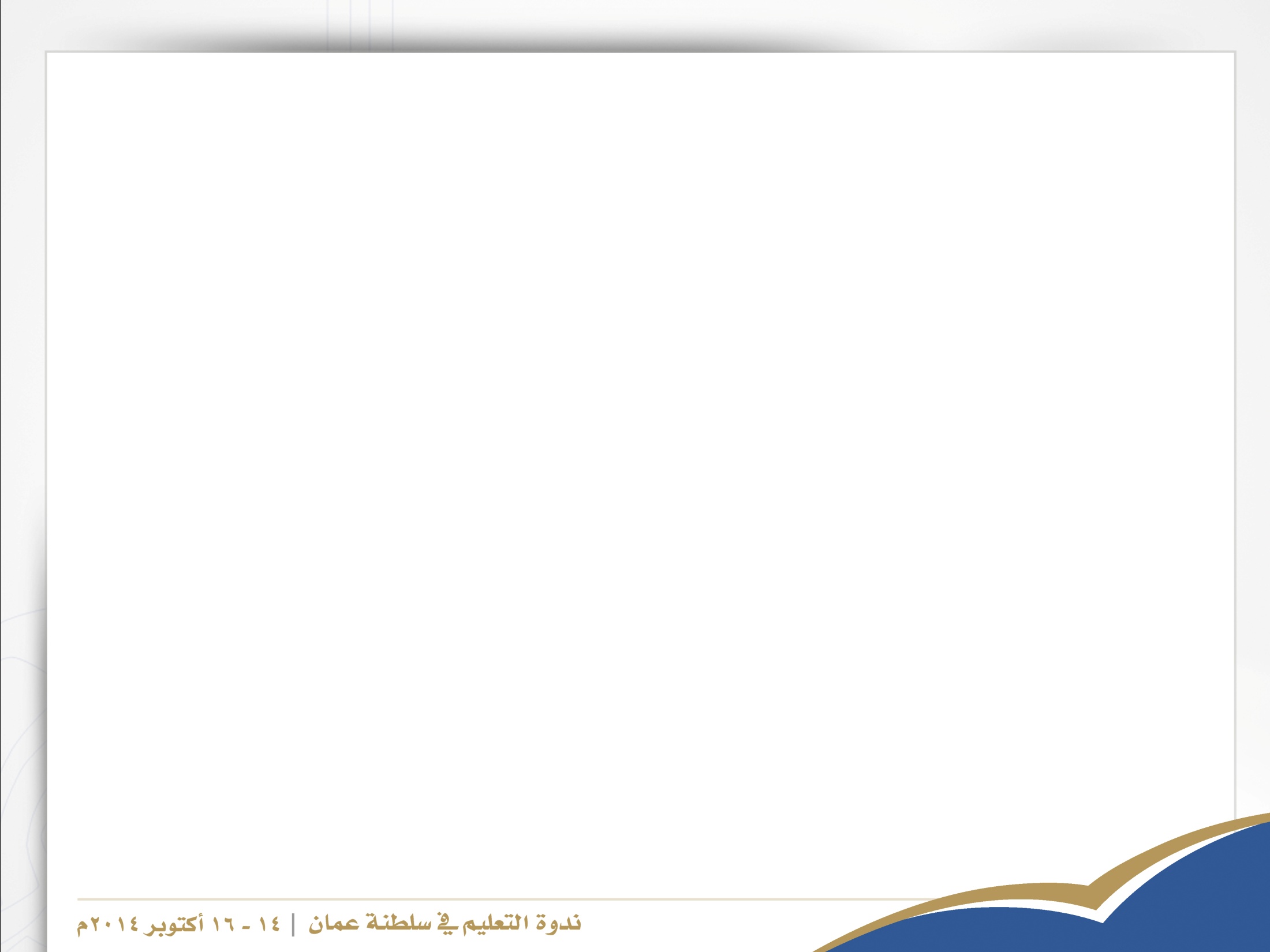 دراسة إعادة هيكلة نظام التعليم العام
د. خميس بن سعود التوبي
ديوان البلاط السلطاني
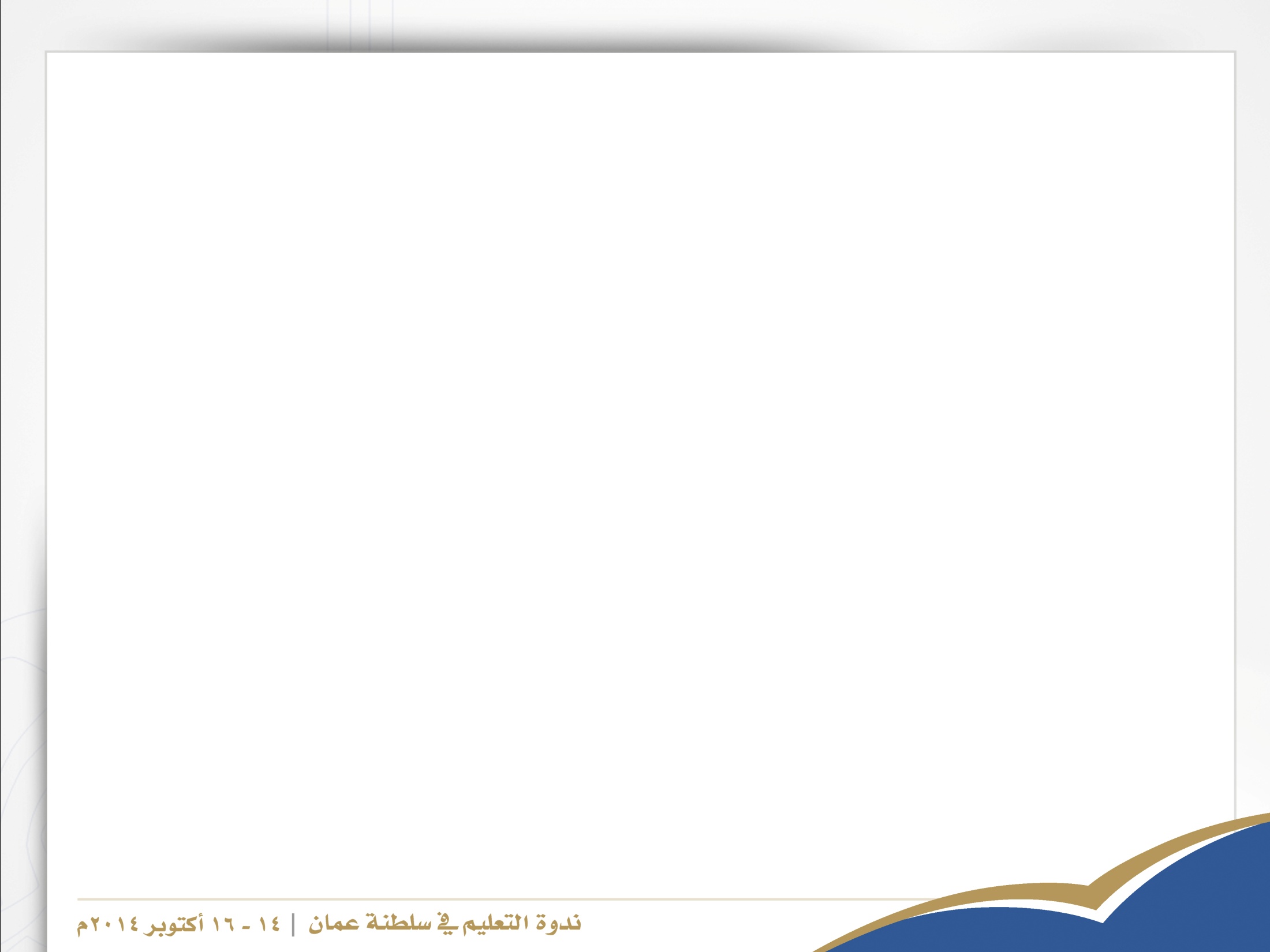 وجّه حضرة صاحب الجلالة السلطان قابوس بن سعيد المعظم -حفظه الله ورعاه- في خطابه السامي بمناسبة العيد الوطني الثاني والأربعين المجيد بضرورة إجراء تقويم شامل لنظام التعليم في السلطنة؛ ليواكب نظم التعليم المتقدمة في العالم. وتنفيـذا لهـذا التوجيه أصـدر معالي السيد خــالد بن هــلال بن ســعود البوسعيدي وزير ديوان البلاط السلطاني ورئيس مجلس التعليم العالي (مجلس التعليم حاليا) الـقرار الــديواني رقــم (1/2012) بتــاريــخ 21 من مـارس 2012م بتشكيل لجنة "للإشــراف على دراسة إعــادة هـيكلة مـنظومة التعلـيم بمختلف مـراحلها وضــبط جودتــها وتنــوع مـخرجاتها ورفــع الـطاقـة  الاستيعابية لمؤسسات التعليم العالي والتعليم التقني والمهني
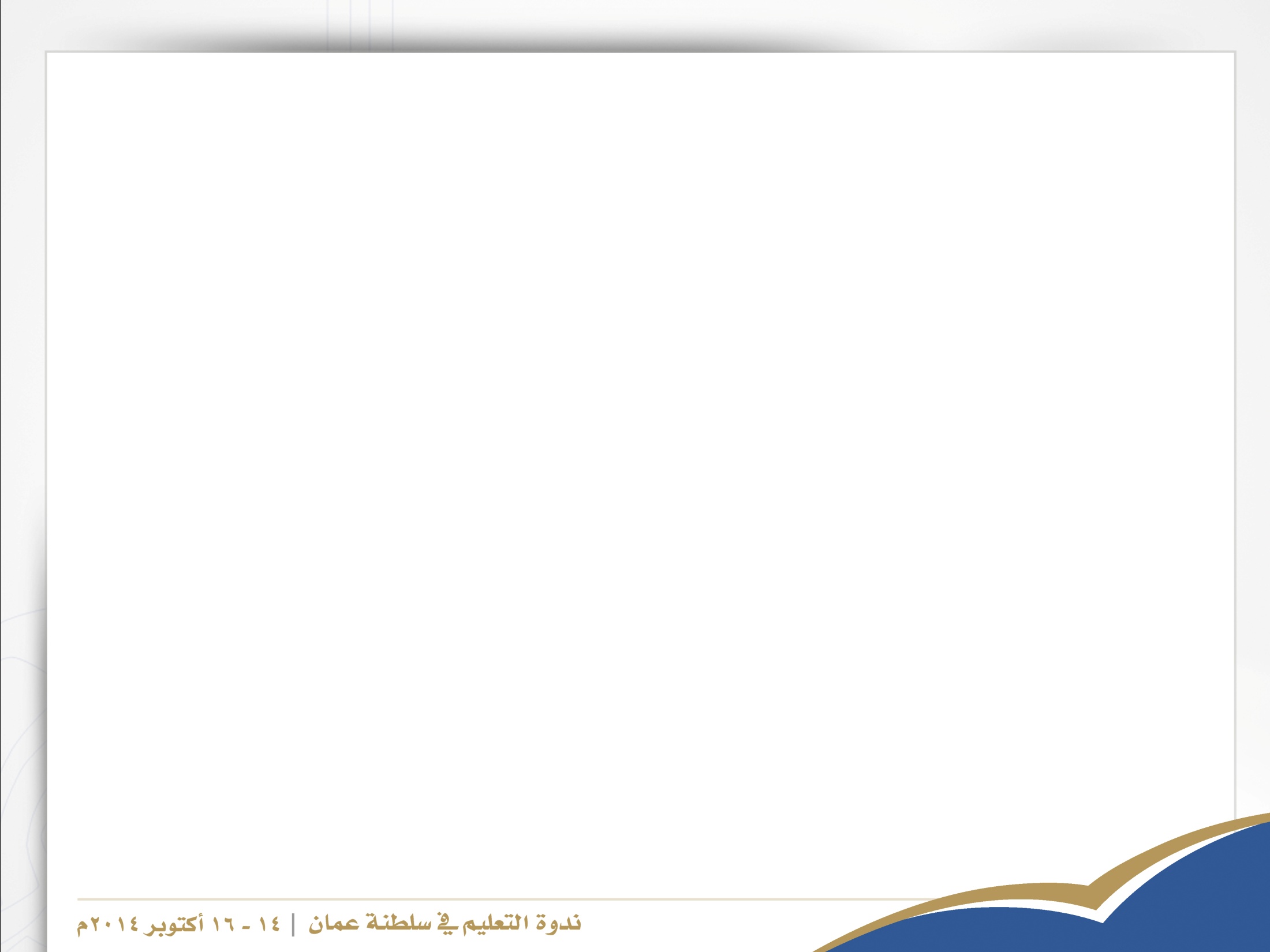 هدف اللجنة
تشكيل الجنة
الإشراف على دراسة إعادة هيكلة منظومة التعليم وبمختلف مراحلها وضبط جودتها وتنوع مخرجتها ورفع الطاقة الإستعابية لمؤسسات التعليم العالي والتعليم التقني والمهني
تكونت اللجنة من ستة أعضاء، أضيف إليهم ستة آخرون من جامعة السلطان قابوس وديوان البلاط السلطاني ووزارة القوى العاملة، والقطاع الخاص، وذلك من أجل دعم اللجنة والاستفادة من خبراتهم التربوية  والأكاديمية .
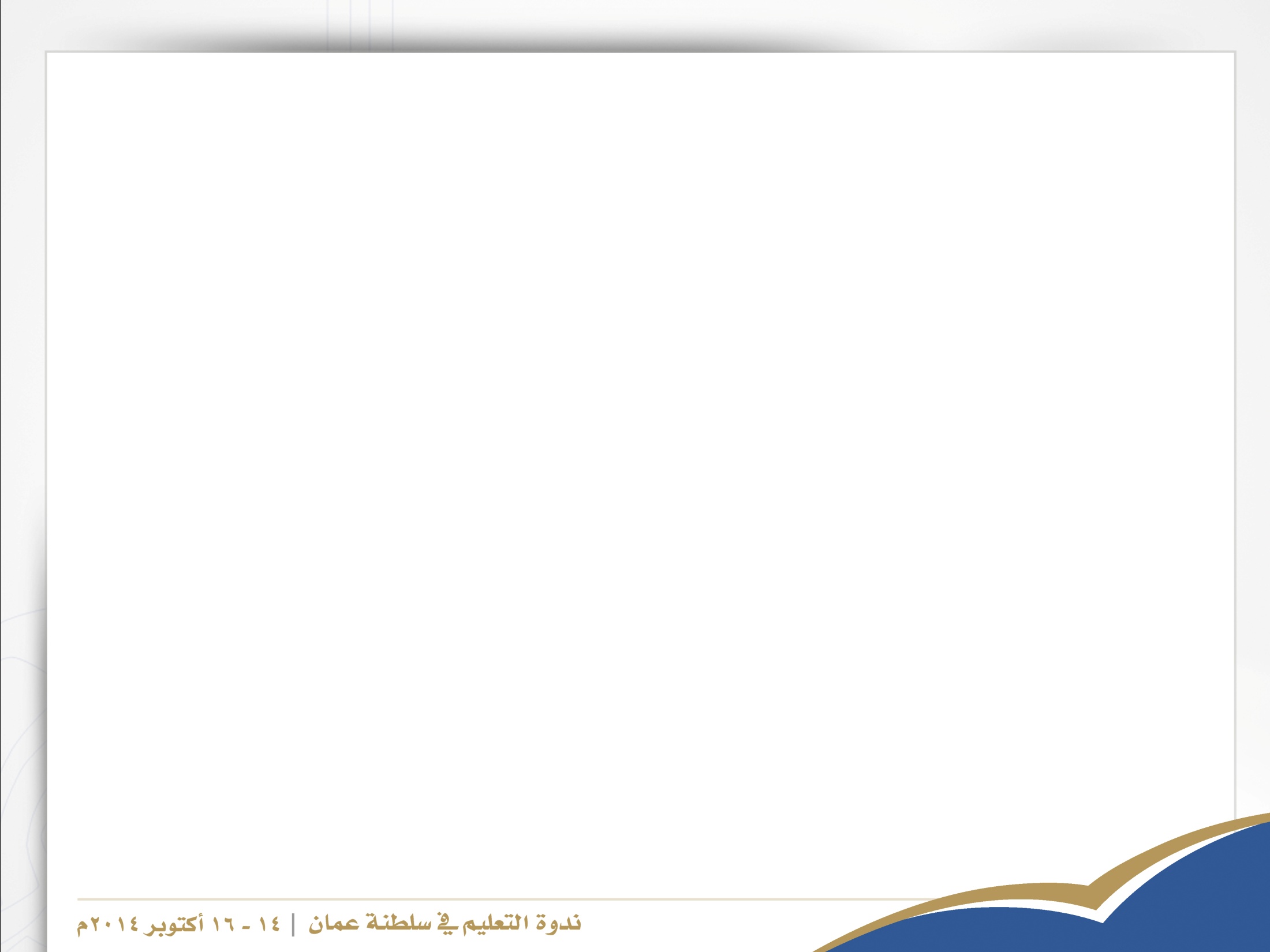 أعضاء اللجنة
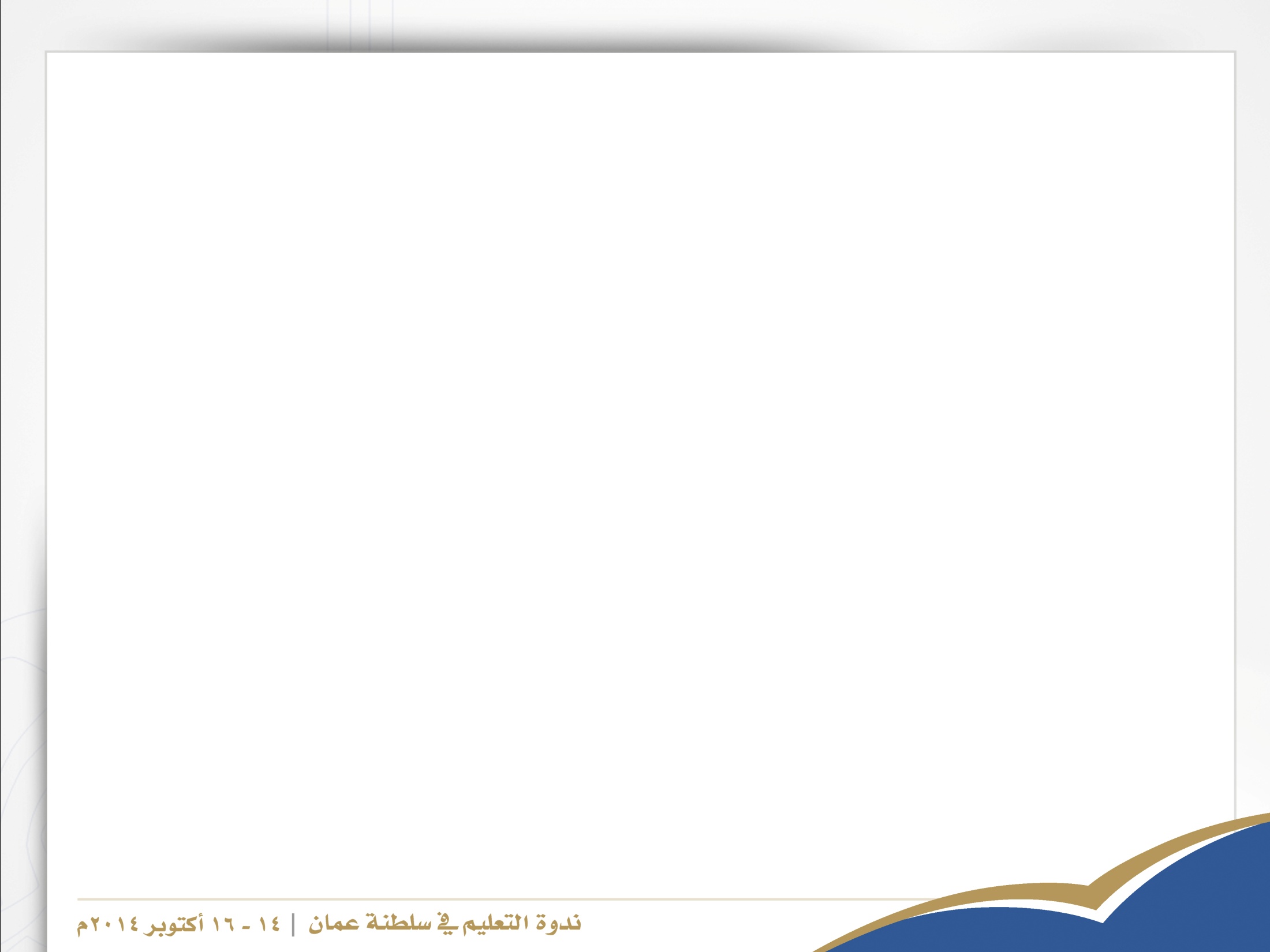 هدف اللجنة
مبررات البحث
الإشراف على دراسة إعادة هيكلة منظومة التعليم وبمختلف مراحلها وضبط جودتها وتنوع مخرجتها ورفع الطاقة الإستعابية لمؤسسات التعليم العالي والتعليم التقني والمهني
على الرغم من أن الاستثمارات المالية والبشرية الهائلة في مجال التعليم خلال سنوات النهضة المباركة غير إن هناك مؤشرات بدأت في الظهور والتي تشير إلى وجود مشاكل في نظام التعليم العام والمتمثلة في: 
1.  صعوبة في تلبية متطلبات المستوى التعليمي الجامعي.
2. ضـعف ترتيب نتـائج تحصيل الـطلبة العمانيين في الترتيب
    العالمي .
3. ارتفاع نسبة التسرب .
4. عدم تحقيق نسبة التعمين المنشودة .
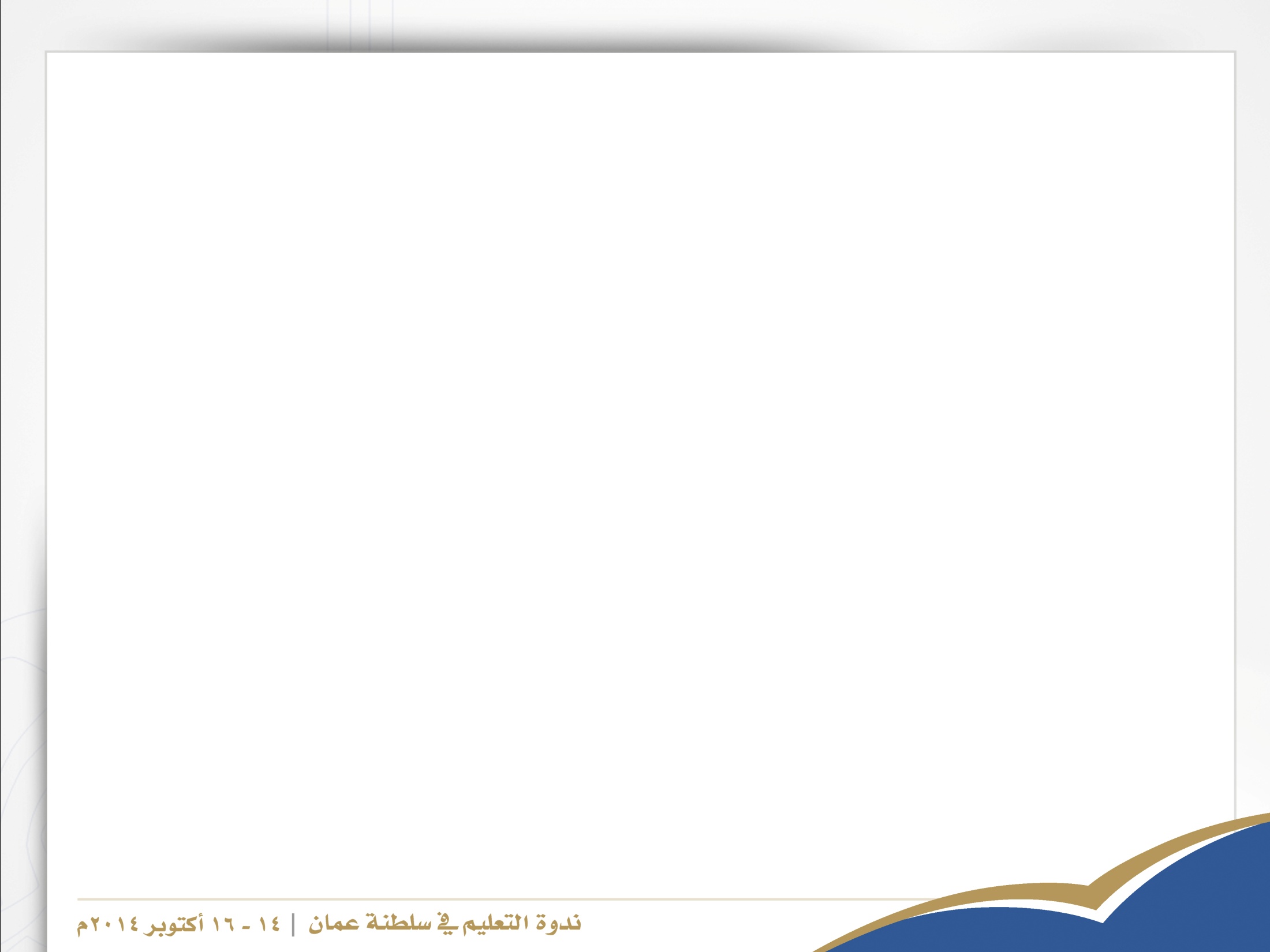 هدف اللجنة
منهجية الدراسة
الإشراف على دراسة إعادة هيكلة منظومة التعليم وبمختلف مراحلها وضبط جودتها وتنوع مخرجتها ورفع الطاقة الإستعابية لمؤسسات التعليم العالي والتعليم التقني والمهني
وصف الوضع الحالي لنظام التعليم العام في السلطنة من خلال :- 
العروض المرئية والتقارير والدراسات التي قدمها المختصون من وزارة التربية والتعليم وجامعة السلطان قابوس 
استغلال البيانات المستقاة من مركز القبول الموحد.  
الزيارات الميدانية التي قامت بها اللجان الفرعية (للمدارس والمديريات لمعظم محافظات السلطنة .
المقارنة المعيارية بزيارة عدة دول وذلك للتعرف على أفضل الممارسات والإجراءات التعليمية.
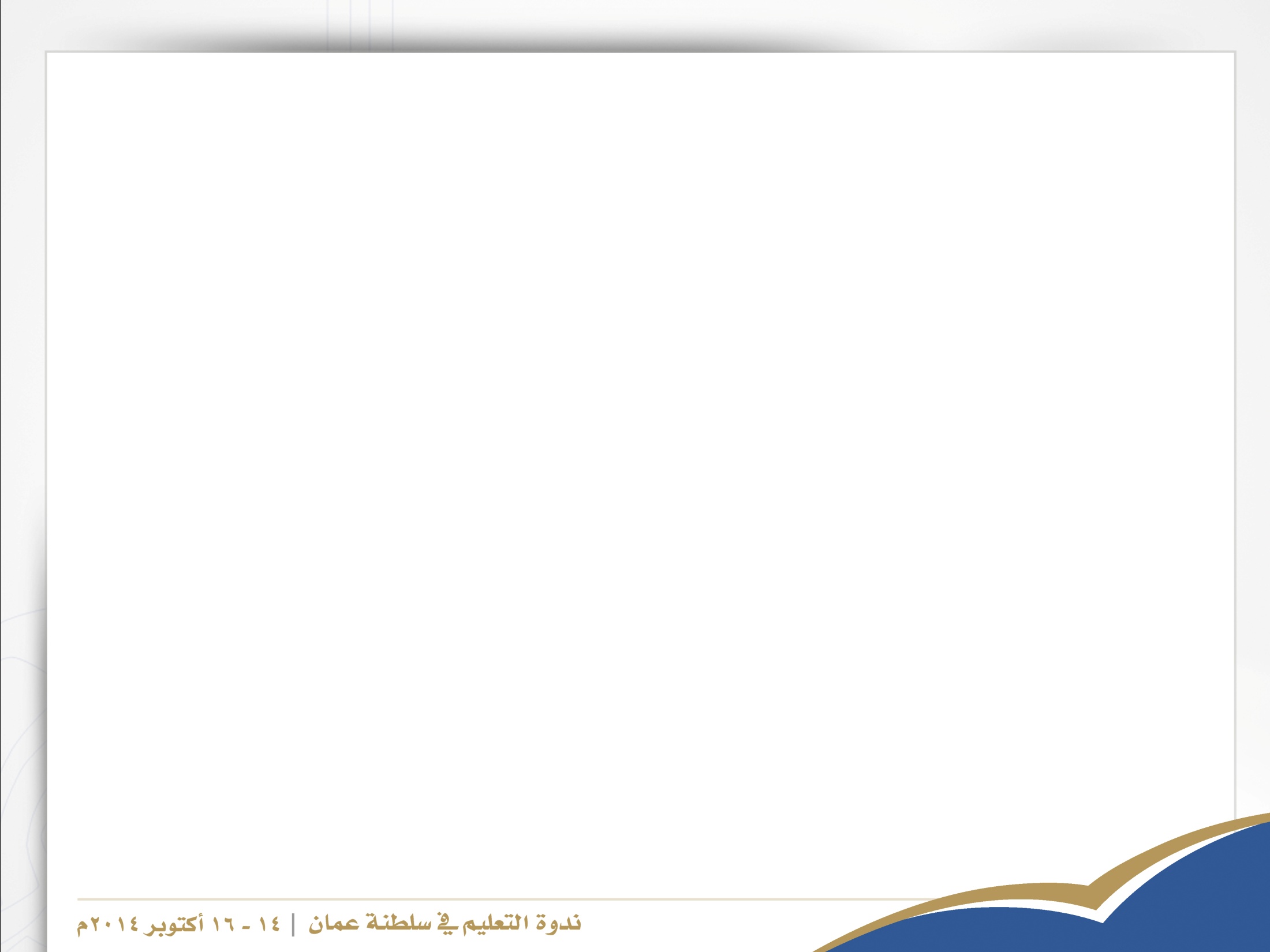 هدف اللجنة
تابع / منهجية الدراسة
الإشراف على دراسة إعادة هيكلة منظومة التعليم وبمختلف مراحلها وضبط جودتها وتنوع مخرجتها ورفع الطاقة الإستعابية لمؤسسات التعليم العالي والتعليم التقني والمهني
الاطلاع إلى الدراسات التي أجريت في هذا الجانب مثل (دراسة البنك الدولي ونتائج التوجهات الدولية في الرياضيات والعلوم TIMSS)
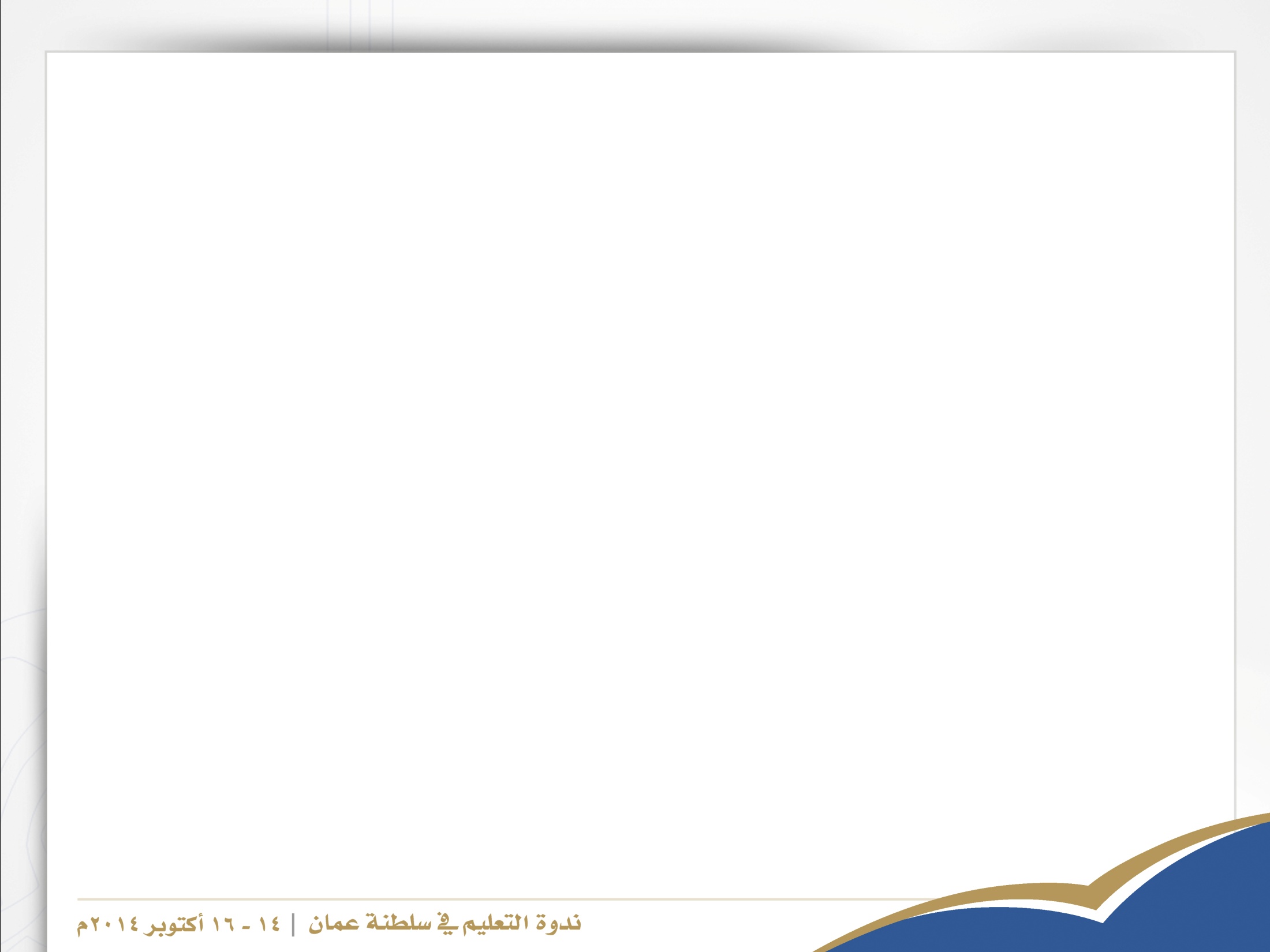 هدف اللجنة
محاور الدراسة
الإشراف على دراسة إعادة هيكلة منظومة التعليم وبمختلف مراحلها وضبط جودتها وتنوع مخرجتها ورفع الطاقة الإستعابية لمؤسسات التعليم العالي والتعليم التقني والمهني
1. السلم التعليمي ومراحلة المتوالية 
2. إمكانية طرح مقررات ذات طابع تقني ومهني.
3. إدارة نظام التعليم العام 
4. أنظمة إعداد المعلمين ومستوى تأهيلهم ونوعيته. 
5. نظام الإشراف التربوي ووسائله وأساليبه. 
6. الخدمات التعليمية المساندة 
7. دور القطاع الخاص
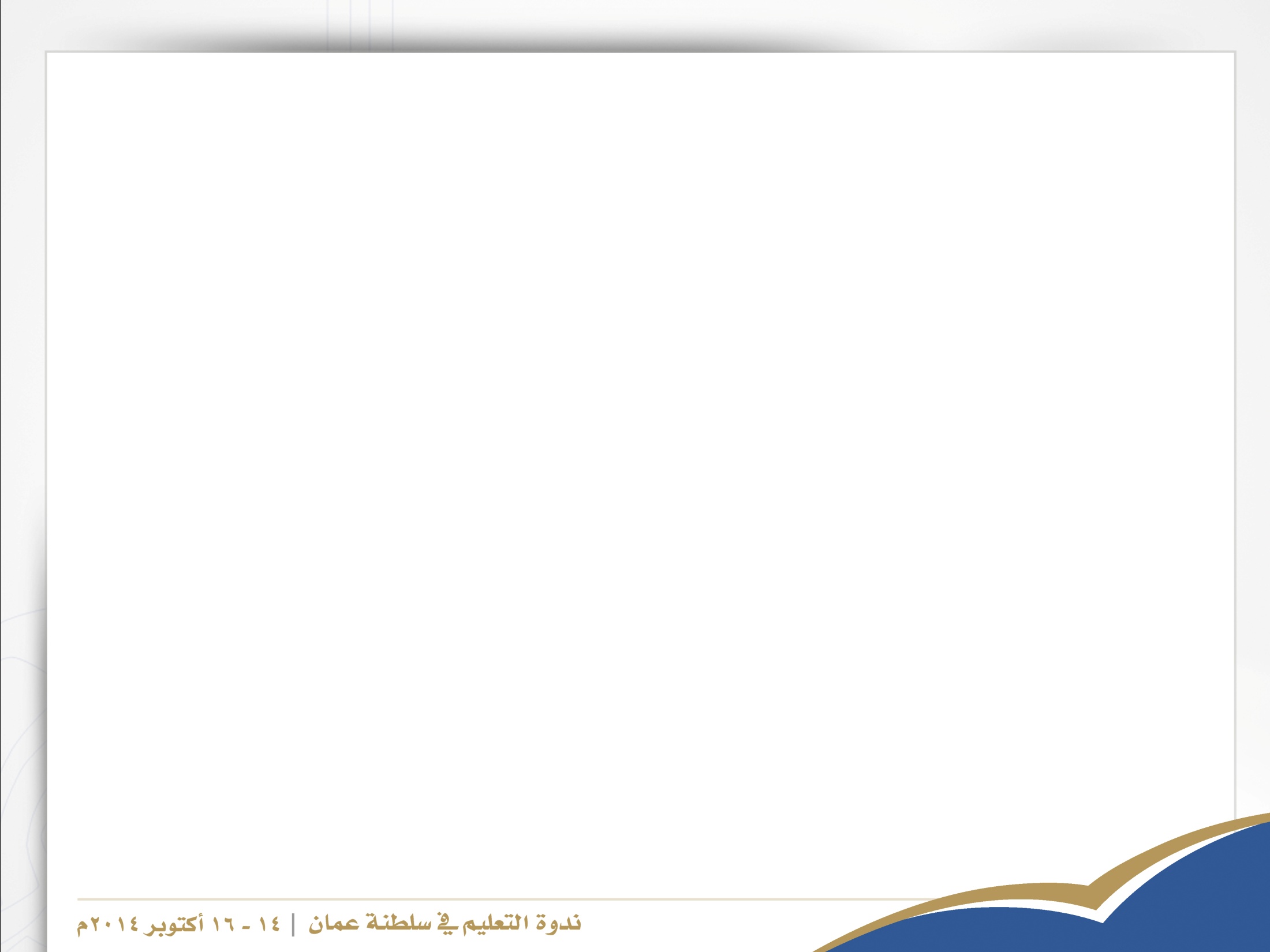 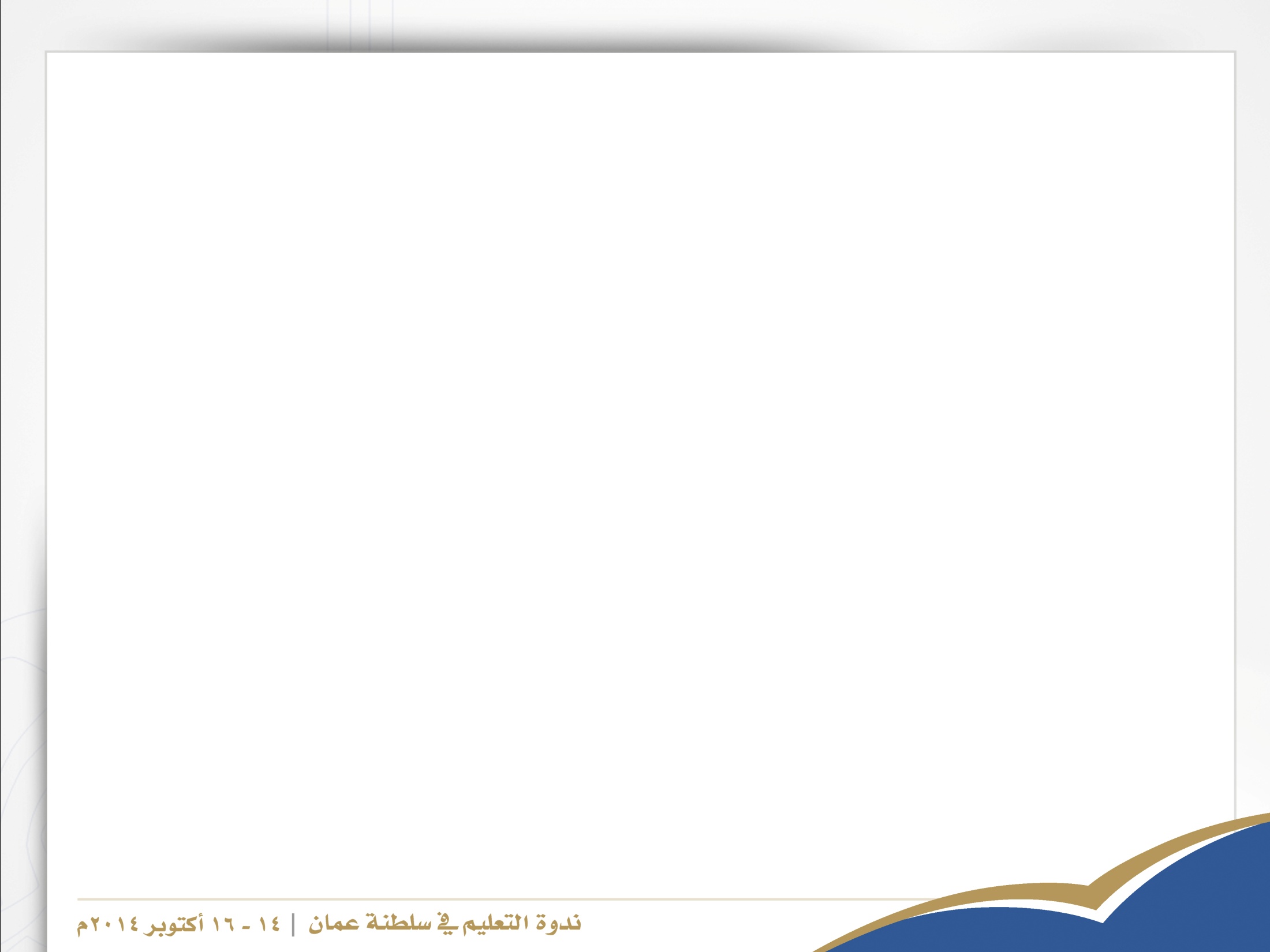 أوضحت الدراسة أن هناك الكثير من الإنجازات التي تحققت في مجالات المحاور التي تناولتها، ولاسيما فيما يتعلق بنشر التعليم وتوفيره للجميع، وزيادة معدلات الالتحاق بالتعليم العام، وتعمين الكوادر الإدارية والفنية، والعمل على تنمية قدراتها، وتوفير البنى والمستلزمات الأساسية، وبناء المناهج الدراسية ومراجعتها وتطويرها.
غير أن هنالك جوانباً تحتاج إلى إعادة النظر وذلك كما هو موضح فى النقاط التالية:
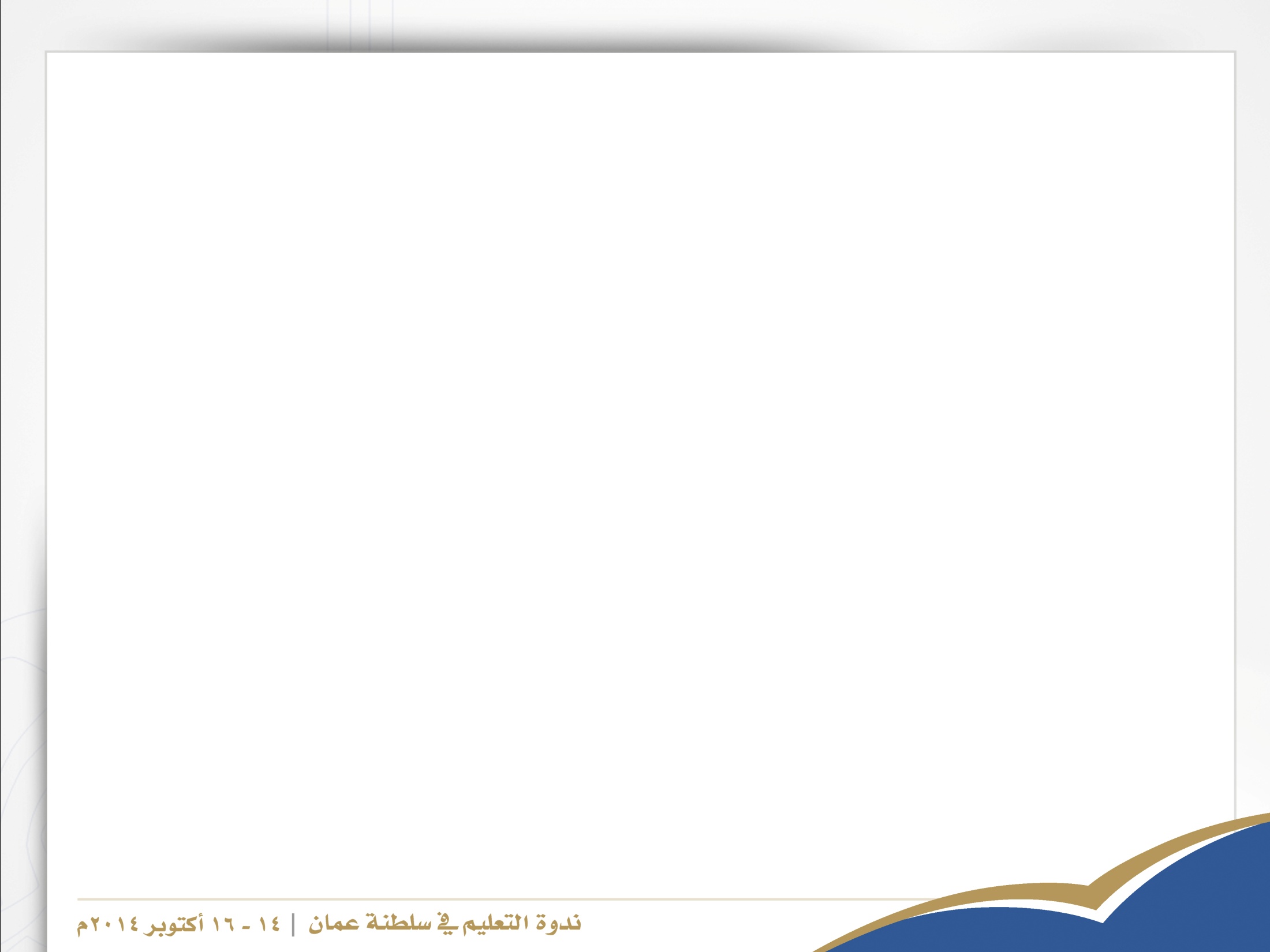 هدف اللجنة
السلم التعليمي ومراحله المتوالية
الإشراف على دراسة إعادة هيكلة منظومة التعليم وبمختلف مراحلها وضبط جودتها وتنوع مخرجتها ورفع الطاقة الإستعابية لمؤسسات التعليم العالي والتعليم التقني والمهني
تشير نتائج الدراسة إلى :
 وجود معوقات تتعلق بتوزيع المراحل التعليمية.
 عدم استغلال القدرات الكامنة التي يمتلكها الطلاب.
 عدم توفير مسارات متعددة في السلم التعليمي لتطوير المهارات
   التقنية والفنية والمهنية والتجارية.
عدم وجود مرحلة ما قبل المدرسة (الروضة والتمهيدي).
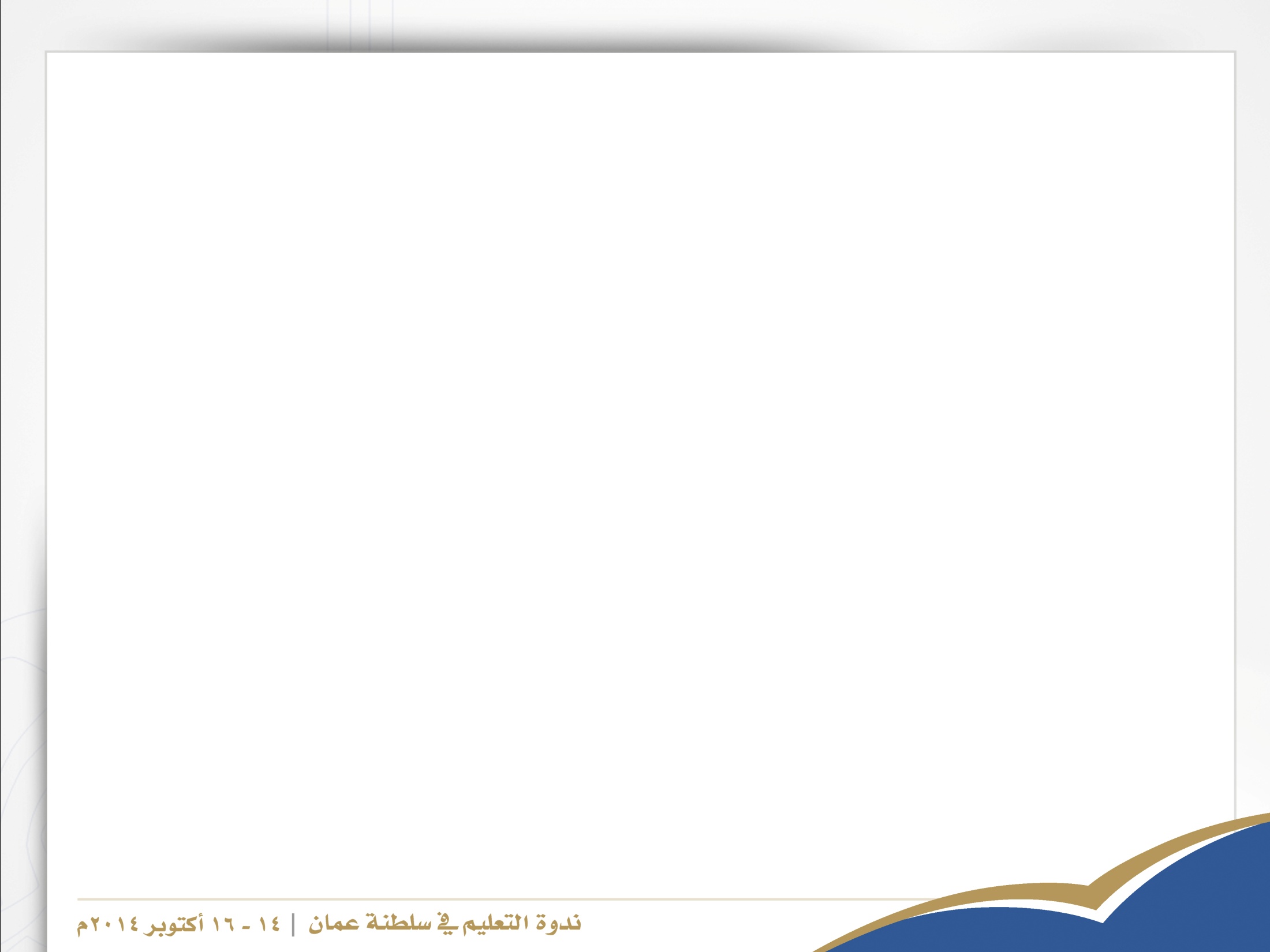 هدف اللجنة
إمكانية طرح مقررات ذات طابع تقني ومهني
الإشراف على دراسة إعادة هيكلة منظومة التعليم وبمختلف مراحلها وضبط جودتها وتنوع مخرجتها ورفع الطاقة الإستعابية لمؤسسات التعليم العالي والتعليم التقني والمهني
لا يوجد حــاليا مـسارات أخـرى للطالب سـوى المسار الأكاديمي.
يؤدي هذا إلى معاناة الطلبة الذين لا يتمتعون بالقدرات الأكاديمية ويحصلون على درجات متدنية في شهادة دبلوم التعليم العام.
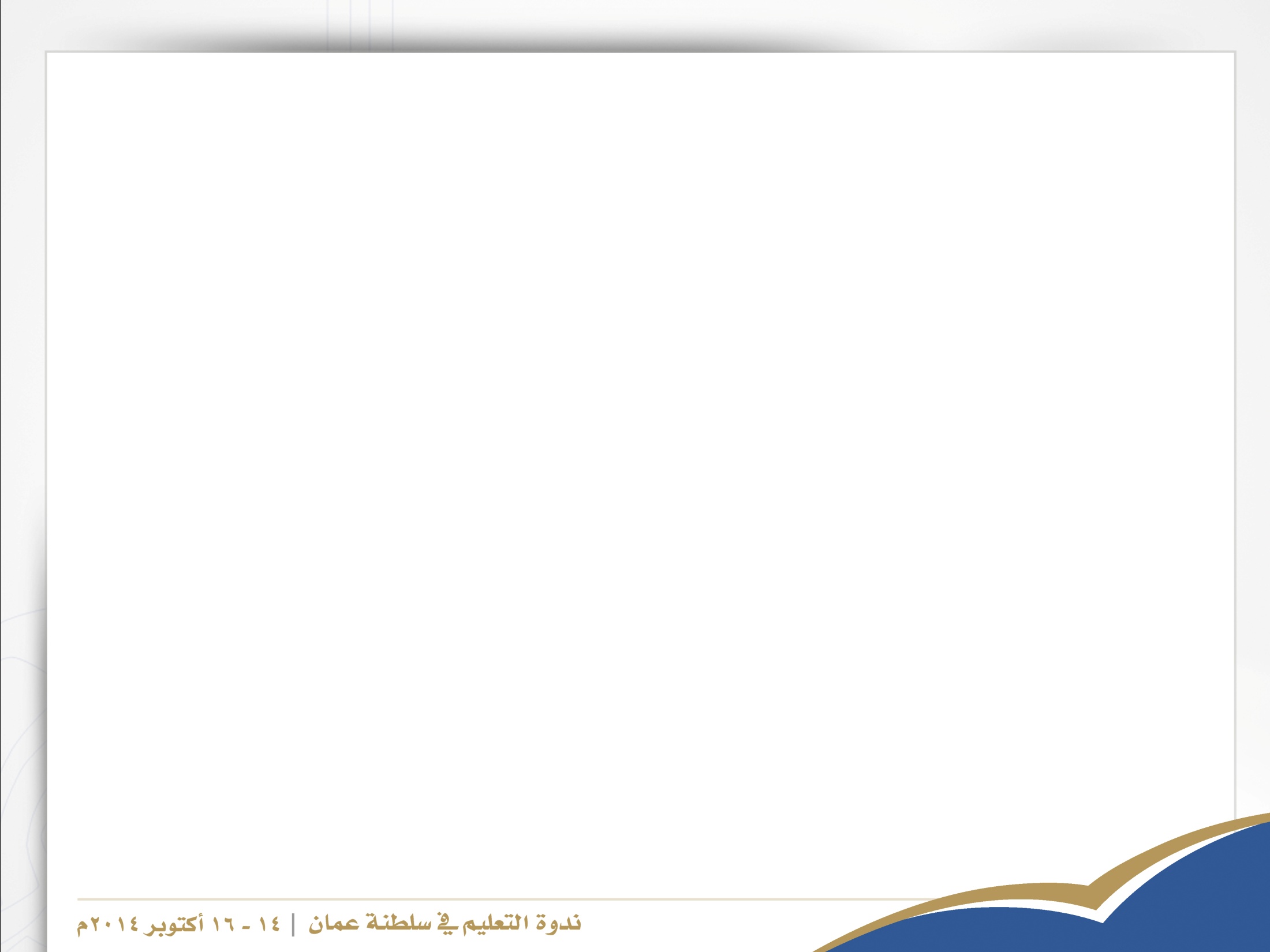 هدف اللجنة
بنية المناهج الدراسية
أهداف المناهج وغاياتها غير واضحة للمعلم والطالب.
لا يوجد ربط مع متطلبات سوق العمل .
 عدم تناسب توزيع الحصص مع حجم الكتاب المدرسي لبعض المواد مثل الفيزياء والرياضيات واللغة الانجليزية بسبب تدني عدد أيام العام الدراسي. 
وجود تكرار في المعلومات في مناهج بعض الصفوف مثل التربية  الإسلامية واللغة العربية مما يحتاج إلى مراجعة. 
وجود فجوة بين المناهج المدرسية والمناهج الجامعية.
لا يوجد ترابط وتكامل بين مادتي الرياضيات والفيزياء وقد تحتاج هذا الموضوع إلى مزيد من البحث.
الإشراف على دراسة إعادة هيكلة منظومة التعليم وبمختلف مراحلها وضبط جودتها وتنوع مخرجتها ورفع الطاقة الإستعابية لمؤسسات التعليم العالي والتعليم التقني والمهني
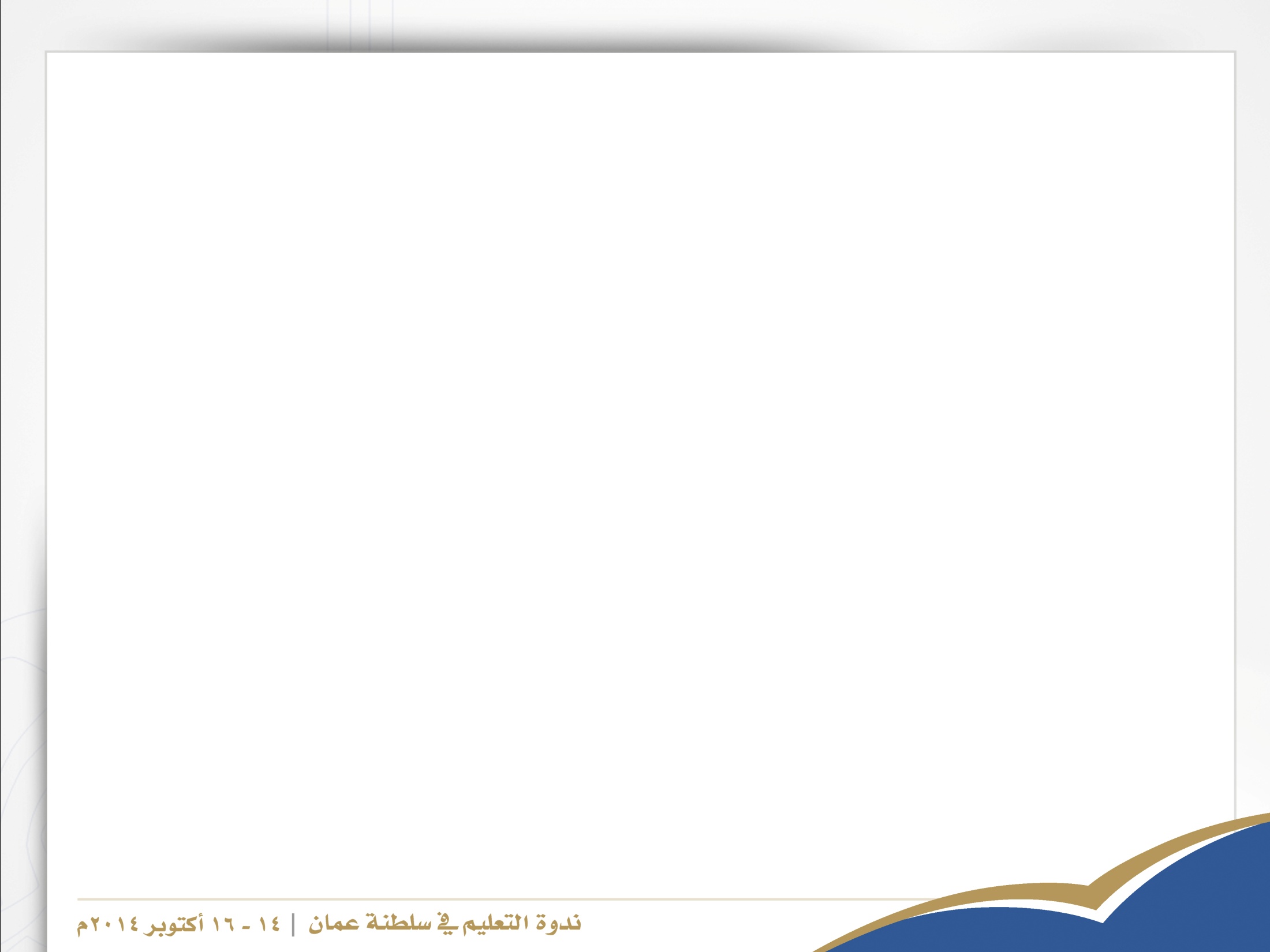 هدف اللجنة
إدارة نظام التعليم العام
قدرة إدارة التعليم العام في السلطنة من تحقيق فلسفة وأهداف التعليم تحتاج إلى مراجعة جذرية.
لم يتم توضيح فلسفة وأهداف التعليم للمعنيين بالعملية التعليمية.
قلة الاستثمار لتطوير القيادات.
المركزية الشديدة .
ضعف في الإشراف الإداري.
قلة توفر التقنية اللازمة لتسهيل العمليات الإشرافية. 
انخفاض مستوى فاعلية قنوات الاتصال.
الإشراف على دراسة إعادة هيكلة منظومة التعليم وبمختلف مراحلها وضبط جودتها وتنوع مخرجتها ورفع الطاقة الإستعابية لمؤسسات التعليم العالي والتعليم التقني والمهني
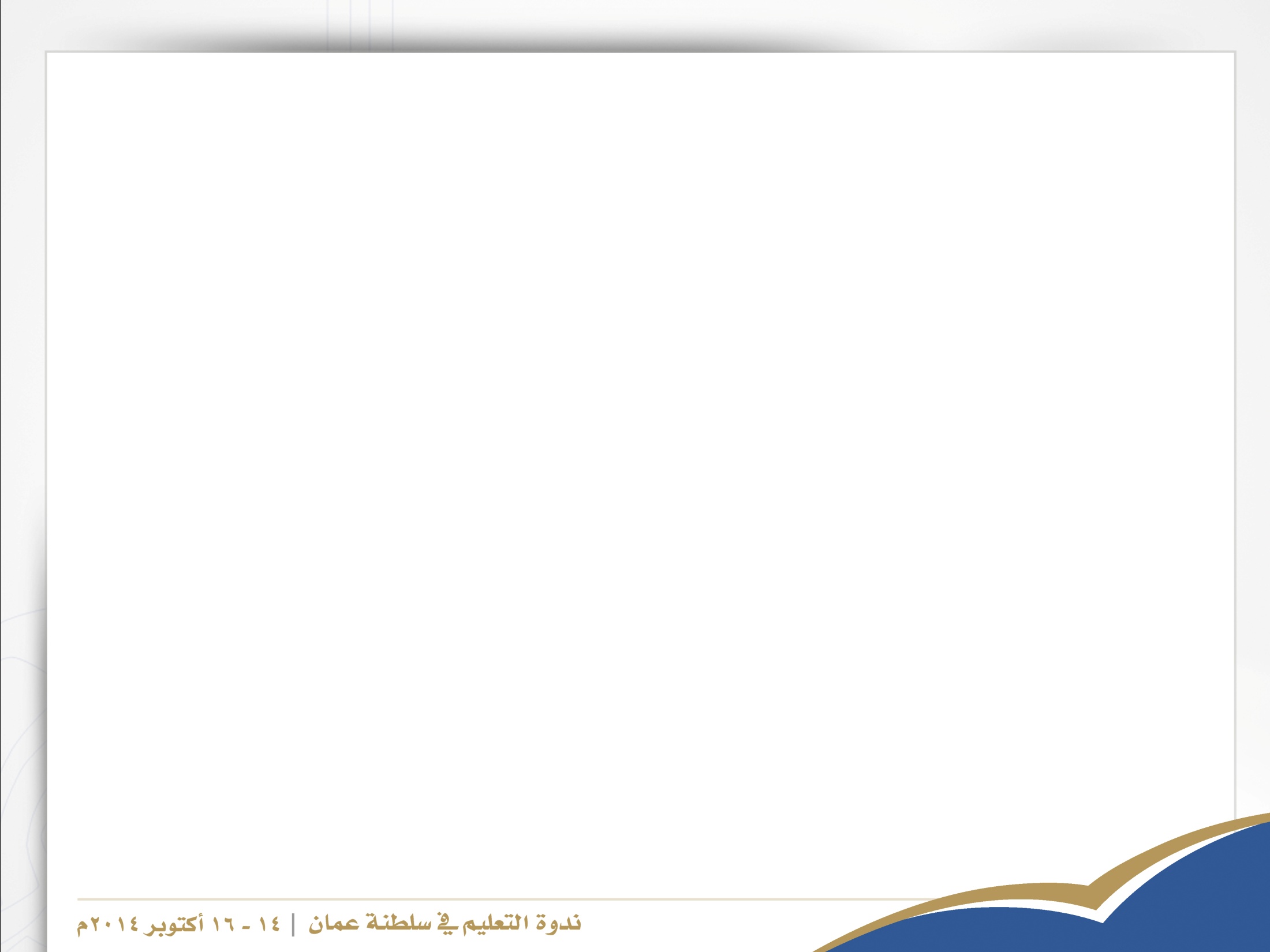 هدف اللجنة
إعداد وتأهيل المعلمين
عدم  رغبة  نسبة من المعلمين بالتدريس.
تدني مستوى الممارسات المتعلقة بتوظيف واختبار المعلمين.
فرض الأمر الواقع على وزارة التربية والتعليم لتوظيف الباحثين عن عمل من مخرجات كليات هي ليست بالمستوى المطلوب خاصة تلك الكليات من خارج السلطنة. 
قلة فرص التأهيل المتوفرة.
قلة متابعة الجهة المعنية للمعلمين خلال فترة دراستهم تؤدى إلى انخفاض جودة وكفاءة المدرسين.
عزوف  لدى نسبة من المعلمين  للالتحاق بالجامعات الأجنبية لتكملة دراساتهم العليا. 
الأعباء الإدارية التي يقوم بها المعلم إضافة إلى عمله.
الإشراف على دراسة إعادة هيكلة منظومة التعليم وبمختلف مراحلها وضبط جودتها وتنوع مخرجتها ورفع الطاقة الإستعابية لمؤسسات التعليم العالي والتعليم التقني والمهني
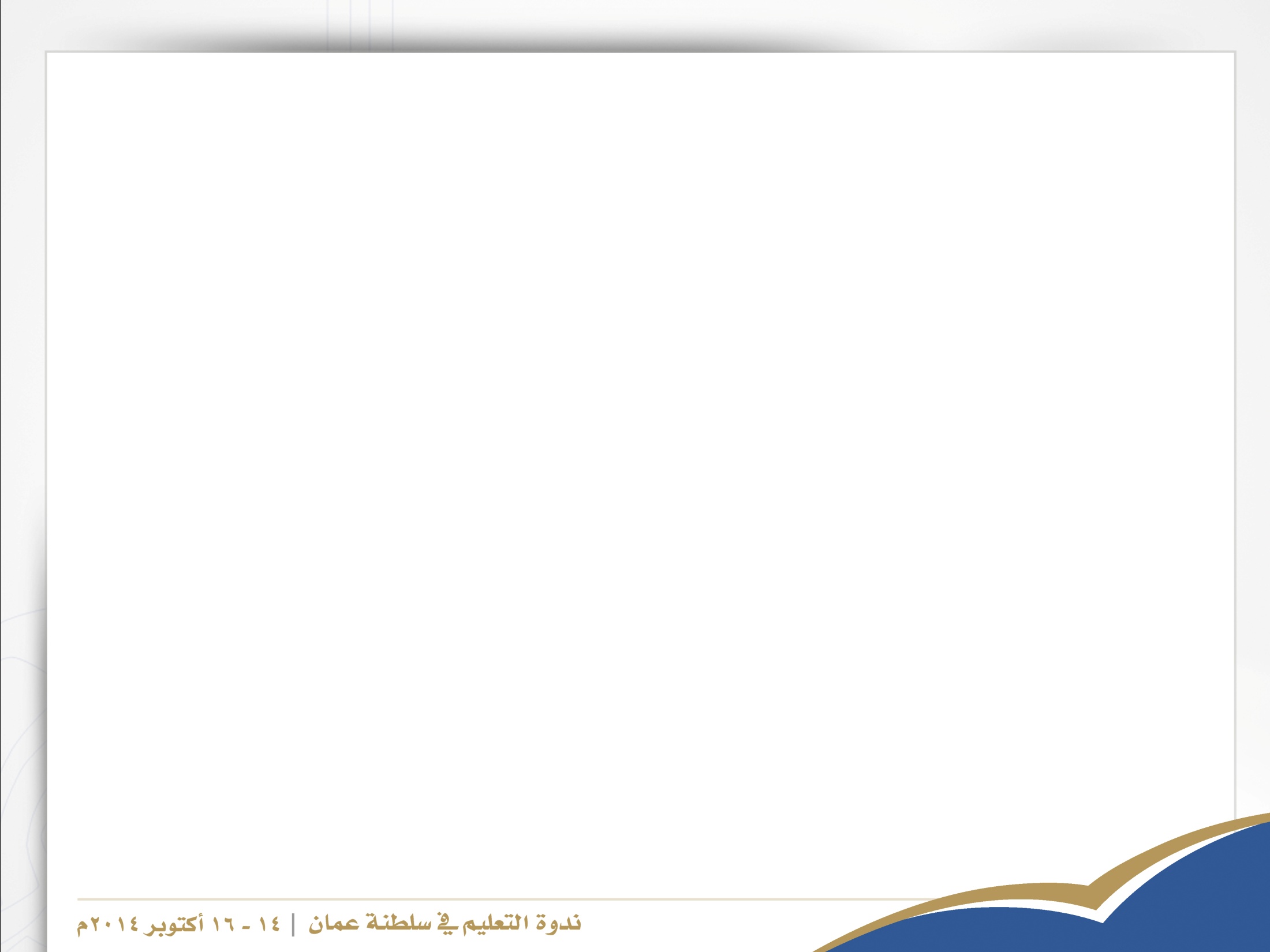 هدف اللجنة
نظام الإشراف التربوي
الإشراف على دراسة إعادة هيكلة منظومة التعليم وبمختلف مراحلها وضبط جودتها وتنوع مخرجتها ورفع الطاقة الإستعابية لمؤسسات التعليم العالي والتعليم التقني والمهني
قلة كفاءة نظام الإشراف التربوي. 
قلة كفاءة بعض المشرفين التربويين لقلة خبرة البعض منهم .
عدم اطلاع بعض المشرفين على الوصف الوظيفي.
الأعباء الكثيرة الملقاة على عاتقهم. 
استمارة التقييم التي يستخدمها المشرفون تحتاج الى مراجعة وتطوير.
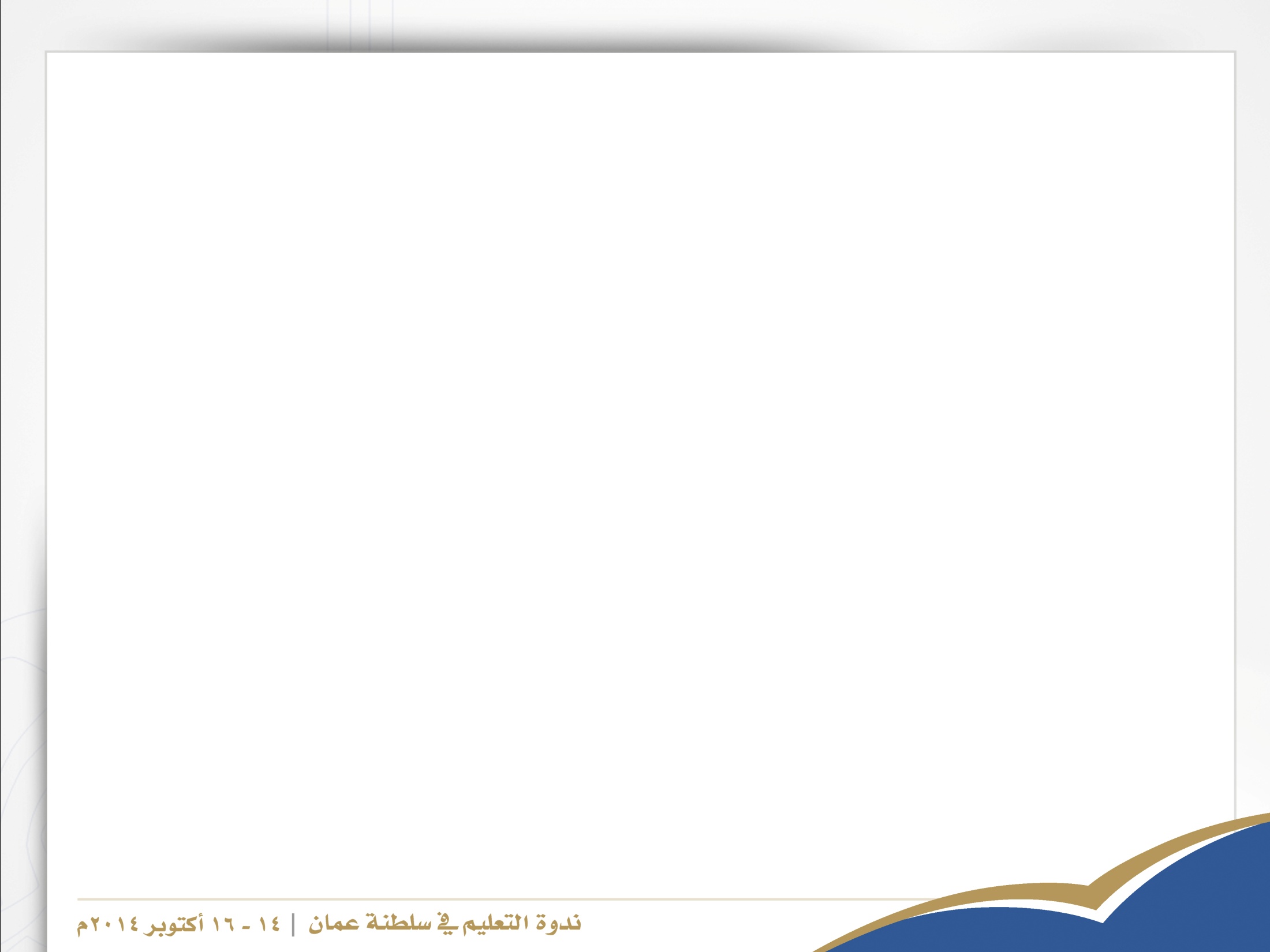 هدف اللجنة
مصادر التعلم
الإشراف على دراسة إعادة هيكلة منظومة التعليم وبمختلف مراحلها وضبط جودتها وتنوع مخرجتها ورفع الطاقة الإستعابية لمؤسسات التعليم العالي والتعليم التقني والمهني
من مكاسب التعليم الأساسي استحداث مراكز التعلم.
هناك جهود تبذل حاليا لتطوير المختبرات. 
نقص الكادر المتخصص.
قلة تدريب الكادر الحالي. 
النقص المادي لتوفير المصادر ومن المؤمل إن يتم معالجة هذه النقطة من خلال تعزيز موازنات المدارس.
 قلة الوعي بأهمية مراكز مصادر التعلم ودورها في إثراء العملية
   التعليمية، مما أدى إلى ضعف استثمارها الاستثمار الأمثل.
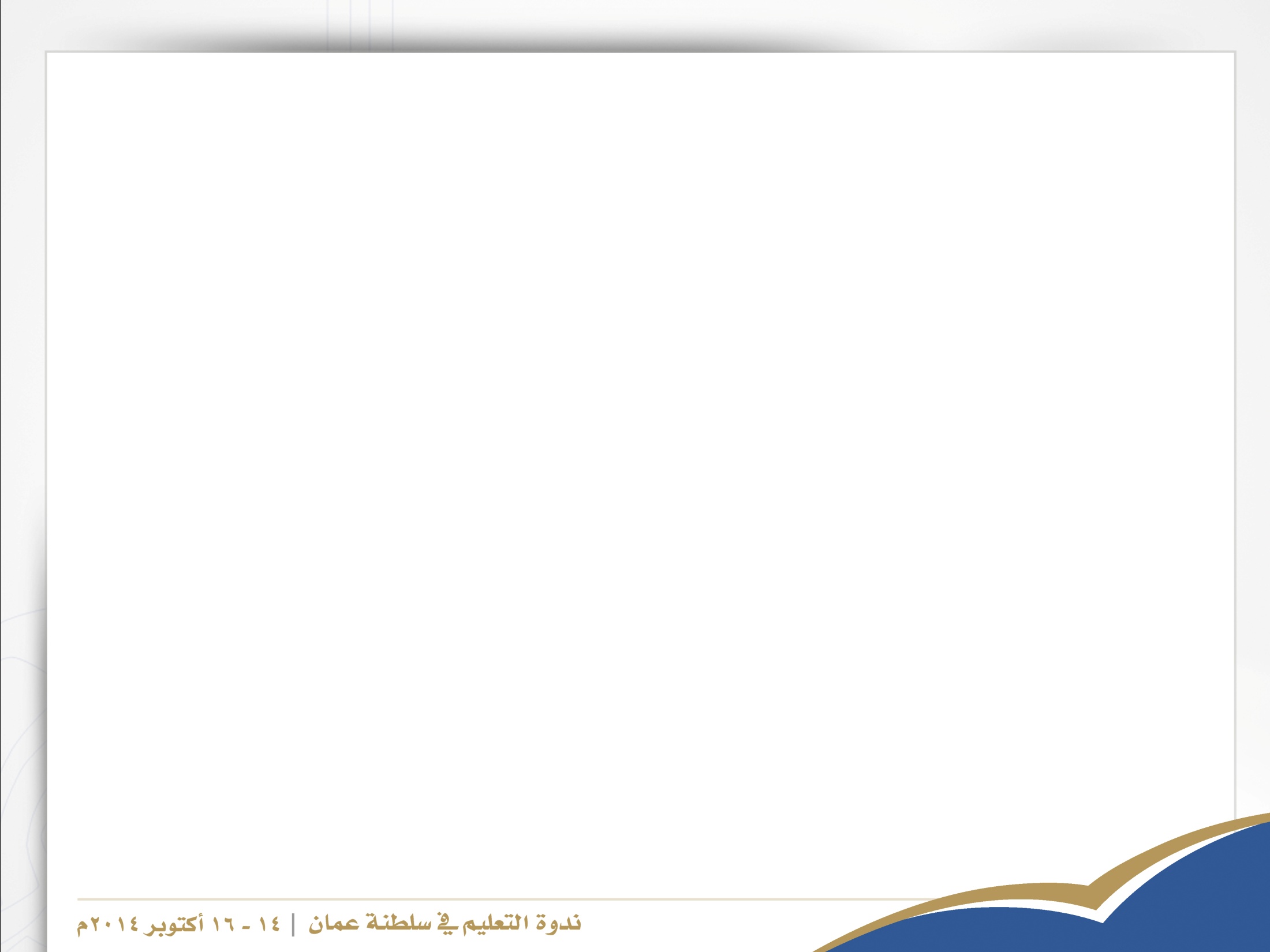 هدف اللجنة
الخدمات التعليمية المساندة
الإشراف على دراسة إعادة هيكلة منظومة التعليم وبمختلف مراحلها وضبط جودتها وتنوع مخرجتها ورفع الطاقة الإستعابية لمؤسسات التعليم العالي والتعليم التقني والمهني
ثمة قصور في توفير المرافق التعليمية، مثل المختبرات ومراكز
  الحاسوب والصالات الرياضية والمقاصف المدرسية والقاعات
  بأنواعها، وكذلك التجهيزات مثل الأجهزة الإلكترونية والسبورات الذكية وبرامج الحاسوب. 
نقص الكادر المتخصص لإدارة المختبرات خاصة فنيي مختبرات العلوم من الذكور.
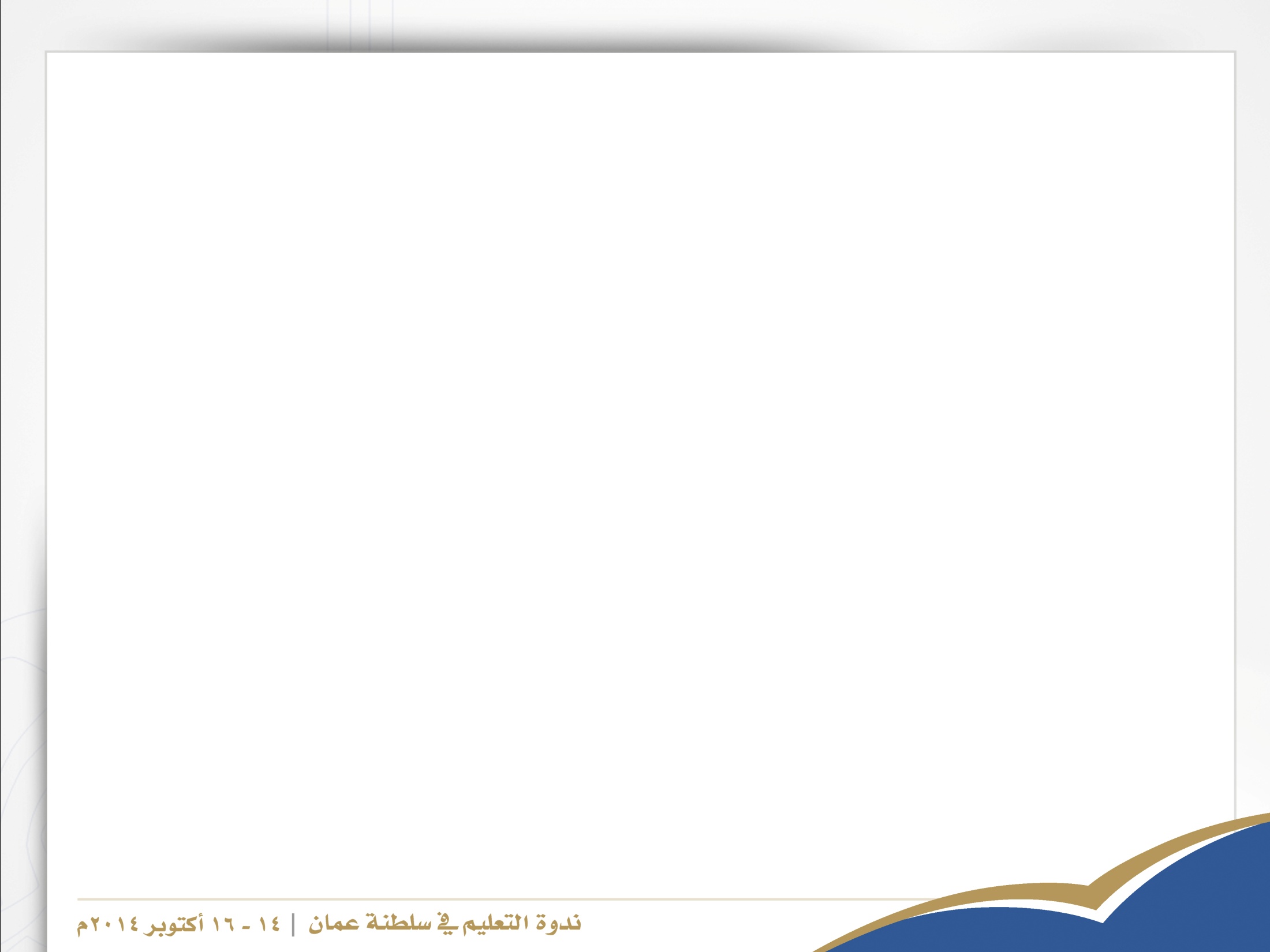 هدف اللجنة
دور القطاع الخاص
الإشراف على دراسة إعادة هيكلة منظومة التعليم وبمختلف مراحلها وضبط جودتها وتنوع مخرجتها ورفع الطاقة الإستعابية لمؤسسات التعليم العالي والتعليم التقني والمهني
قلة الكوادر الإدارية والفنية في المديرية العامة للمدارس الخاصة
  مقارنة بأعداد المدارس القائمة.
 عدم وجود كادر إشراف عماني للإشراف على بعض المواد
   العلمية التخصصية ثنائية اللغة.
 وجود عجز في الكوادر المتخصصة في فحص واعتماد المناهج
   والبرامج الدولية. 
 عدم وضوح مهام ومسؤوليات المديريات في المحافظات، فيما
   يتعلق بشؤون المدارس الخاصة، مما يزيد من أعباء المديرية
   بالوزارة، ويعزز مشكلة المركزية بشكل أكبر.
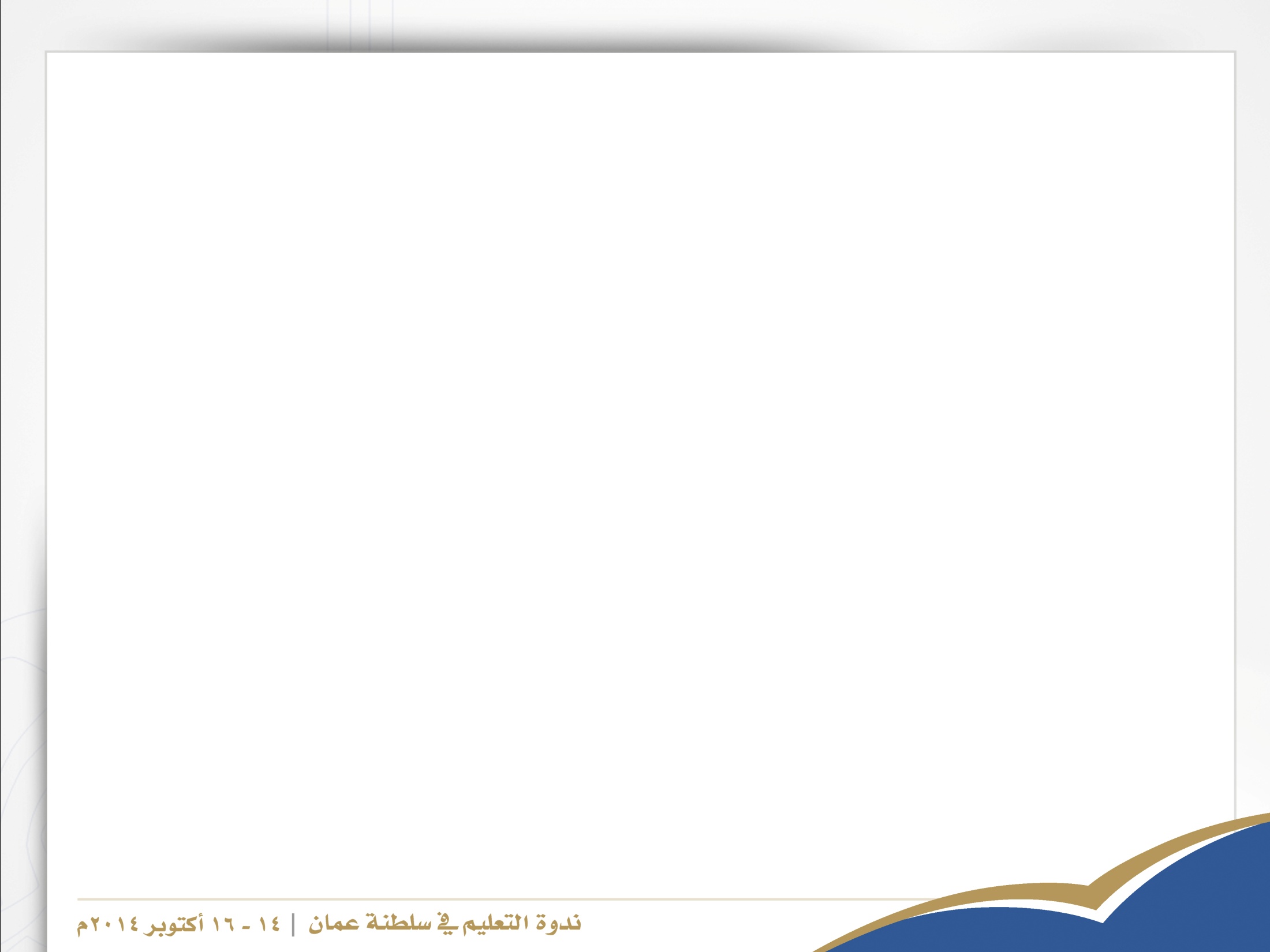 هدف اللجنة
التوصيات
تطوير فلسفة التربية والتعليم بالسلطنة بما يتماشى وما تشهده
  الساحة التعليمية من تطور وتنافس بين الدول لأجل الارتقاء والتعليم.
 إعادة النظر في السلم التعليمي من خلال الأخذ ببعض تجارب الدول المصنفة ضمن أفضل النظم التعليمية وتكييفها بما يتوافق وواقع المجتمع العماني، وذلك من خلال إعادة هيكلة السلم التعليمي إلى ثلاث حلقات سنية على النحو التالي:
الحلقة الأولى ومدتها 4 سنوات ﴿1 – 4﴾ من 6 سنوات إلى 9 سنوات.
الحلقة الثانية ومدتها 5 سنوات ﴿5 – 9﴾ من 10 سنوات إلى 14 سنة.
الحلقة الثالثة ومدتها 3 سنوات ﴿10 – 12﴾ من 15 سنة إلى 17 سنة.
الإشراف على دراسة إعادة هيكلة منظومة التعليم وبمختلف مراحلها وضبط جودتها وتنوع مخرجتها ورفع الطاقة الإستعابية لمؤسسات التعليم العالي والتعليم التقني والمهني
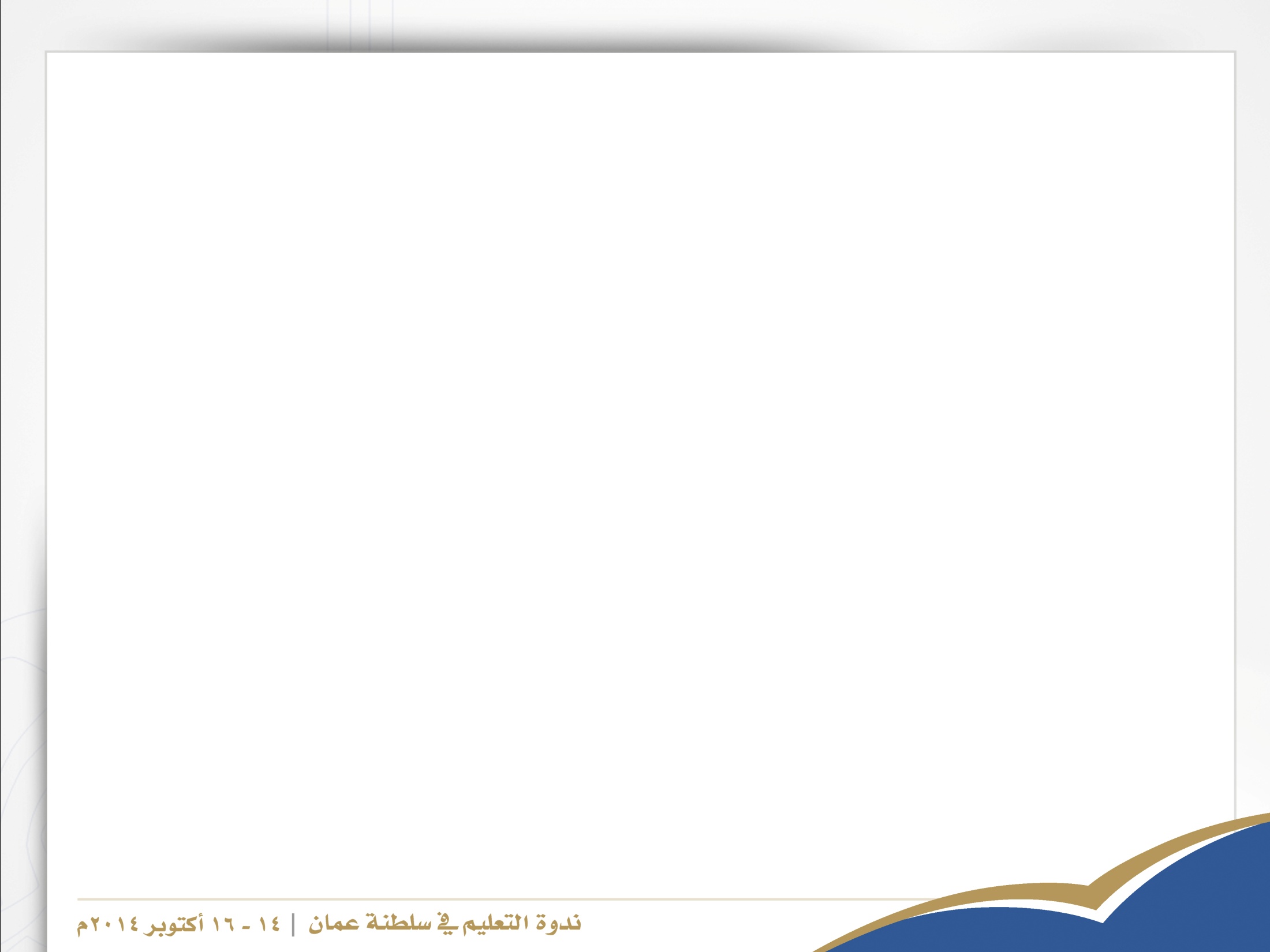 هدف اللجنة
التوصيات
إعادة النظر في المناهج من خلال مراجعتها من قبل مختصين.
إعطاء فرصة اكبر للمعلمين للمشاركة في مراجعة المناهج
  الدراسية.
 تثقيف وإشراك المعلمين بأهداف وفلسفة المناهج.
 فتح مسارات ومقررات ذات طابع تقني ومهني بحيث يبدأ التشعب
  من  الصف العاشر وذلك كما هو موضح في الشريحة التالية.   
 زيادة الإنفاق لتحسين مستوى الموارد البشرية والمادية .
الإشراف على دراسة إعادة هيكلة منظومة التعليم وبمختلف مراحلها وضبط جودتها وتنوع مخرجتها ورفع الطاقة الإستعابية لمؤسسات التعليم العالي والتعليم التقني والمهني
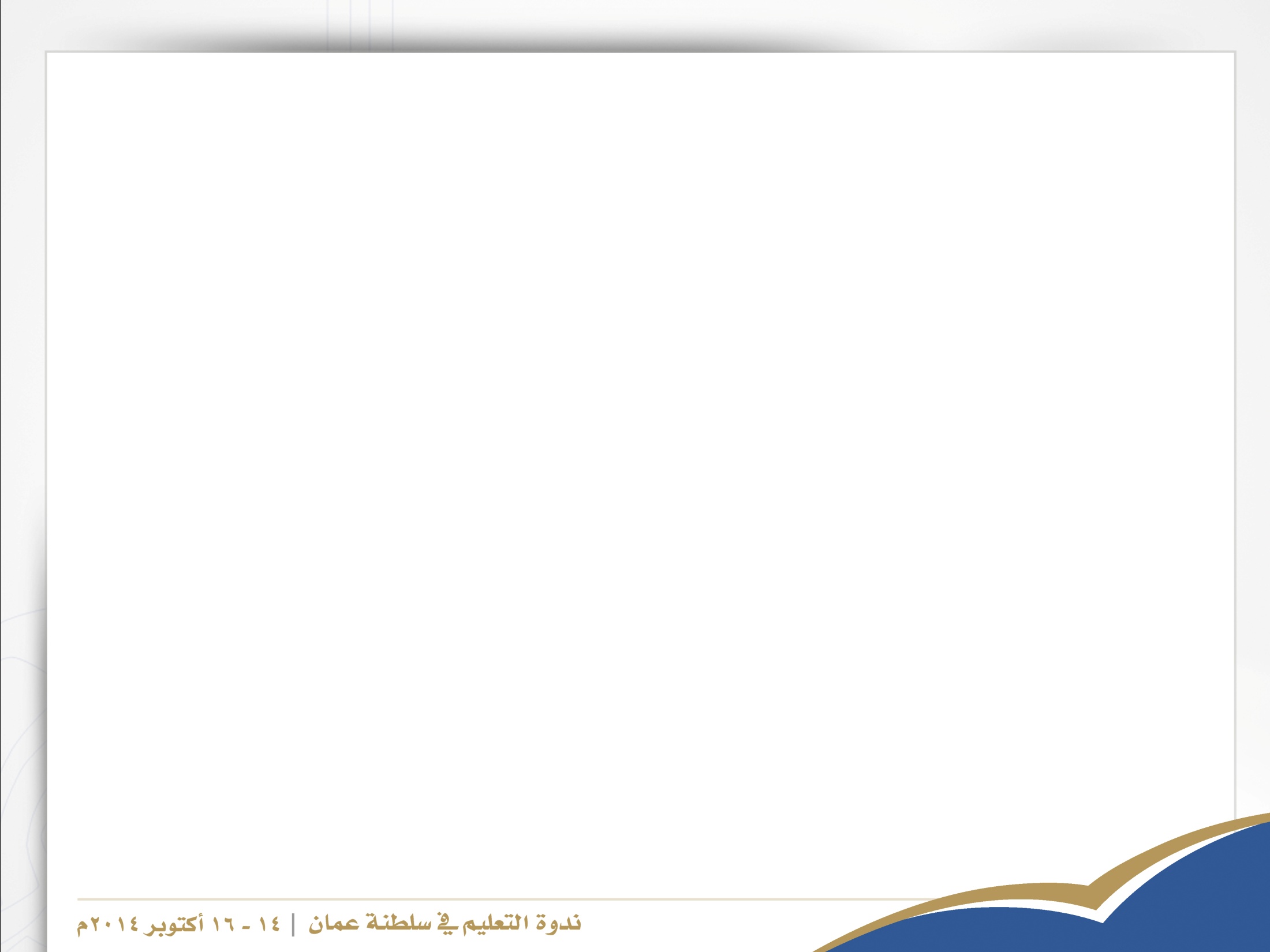 التعليم العالي
سوق العمل
مسار التدريب المهني
شهادة التدريب المهني
مسار التعليم التقني والمهني10_ 12= شهادة دبلوم
التعليم المهني
مسار التعليم العام (الأكاديمي)  (الحلقة الثالثة)
10-12 = شهادة دبلوم التعليم العام
التعليم الأساسي (الحلقة الأولى والثانية) 1---9 = شهادة التعليم الأساسي
التعليم ما قبل المدرسي(سنة واحدة)=شهادة تعليم ما قبل المدرسة
هدف اللجنة
الإشراف على دراسة إعادة هيكلة منظومة التعليم وبمختلف مراحلها وضبط جودتها وتنوع مخرجتها ورفع الطاقة الإستعابية لمؤسسات التعليم العالي والتعليم التقني والمهني
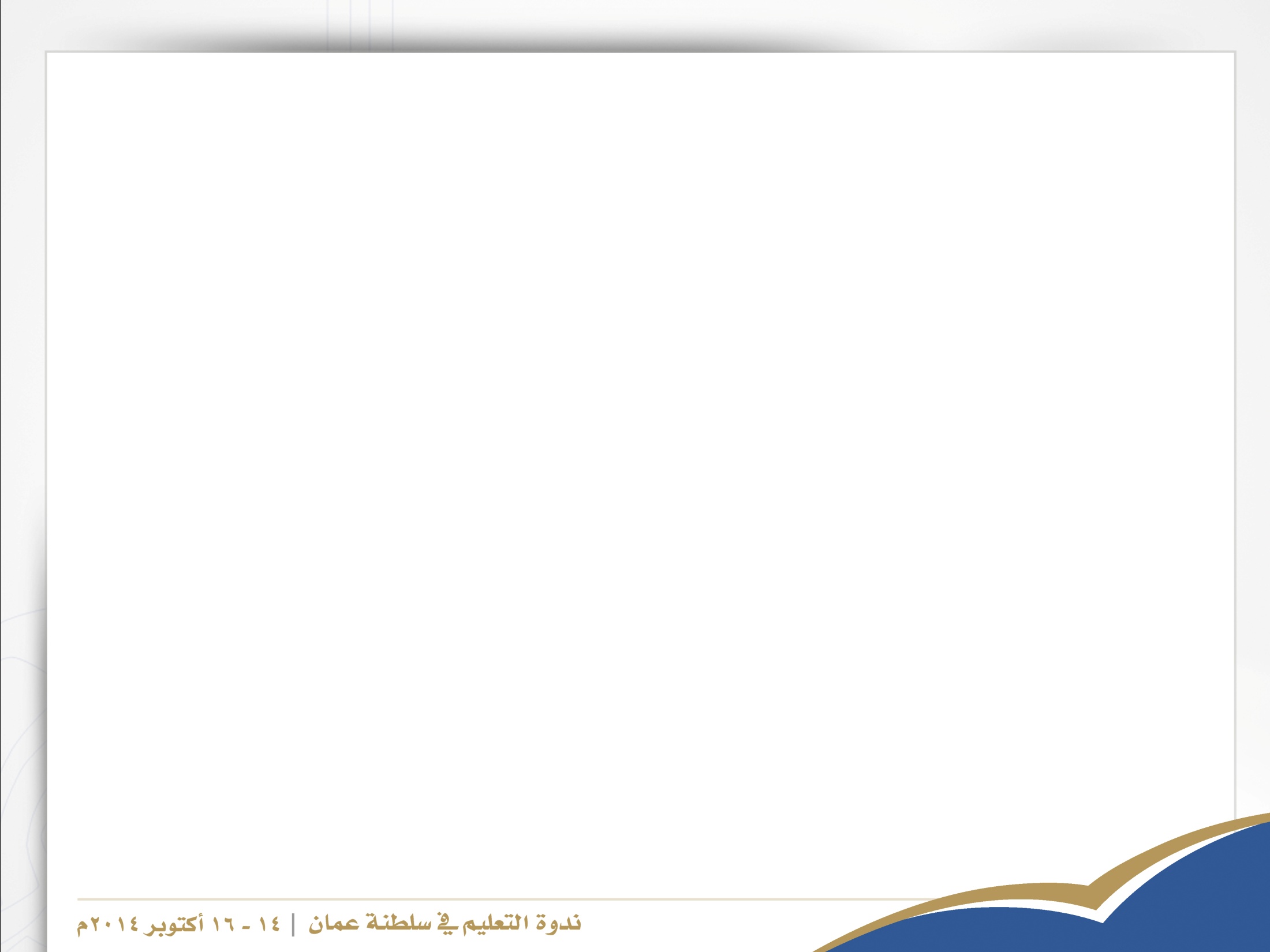 هدف اللجنة
التوصيات
الإشراف على دراسة إعادة هيكلة منظومة التعليم وبمختلف مراحلها وضبط جودتها وتنوع مخرجتها ورفع الطاقة الإستعابية لمؤسسات التعليم العالي والتعليم التقني والمهني
تطبيق أفضل الممارسات عند تعيين المعلمين.

 تطوير عملية توظيف واختيار المدرسين في السلطنة عن طريق
  تدريب وتطوير مجموعة من الاختصاصيين في إجراء الامتحانات
  التحريرية وإجراء المقابلات الشخصية.

 إدارة تطلعات المدرسين الجدد بفاعلية تجاه التدريس كمهنة.
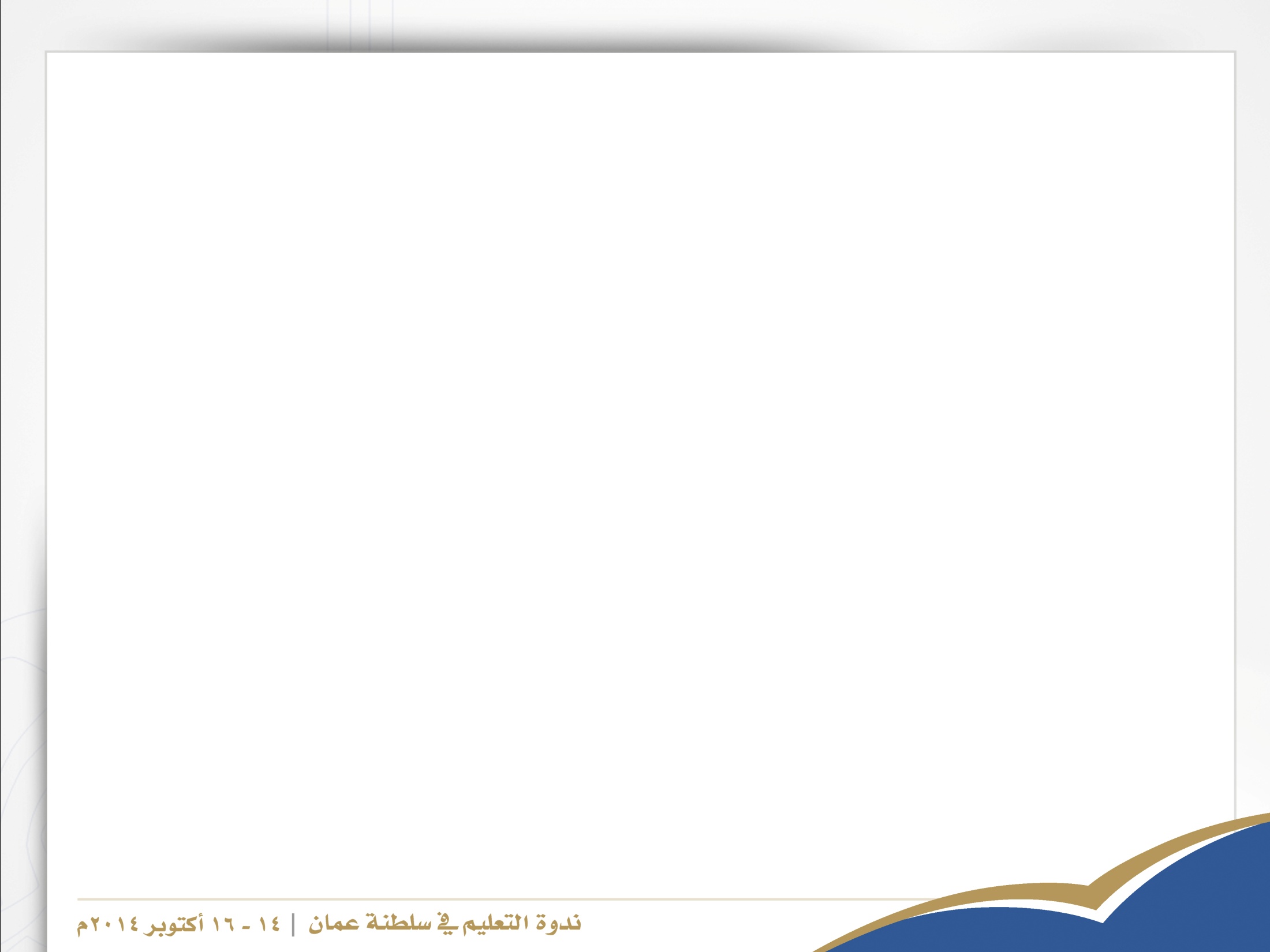 هدف اللجنة
التوصيات
الإشراف على دراسة إعادة هيكلة منظومة التعليم وبمختلف مراحلها وضبط جودتها وتنوع مخرجتها ورفع الطاقة الإستعابية لمؤسسات التعليم العالي والتعليم التقني والمهني
الشفافية في عملية تحديد الترقيات والمكافآت والتقدير.

 إيجاد أنظمة إدارية ذات كفاءة لتسهيل عملية التواصل بين المعلمين
  والوزارة من أجل تعزيز الانتماء المؤسسي.

 إيجاد فرص التطوير الذاتي عبر نظام فعال لتقييم الموظف
  والوقوف على النقاط التي تحتاج إلى تطوير .	

 تمهين وظيفة المعلم ووضع المعايير الوظيفية لشاغلها.
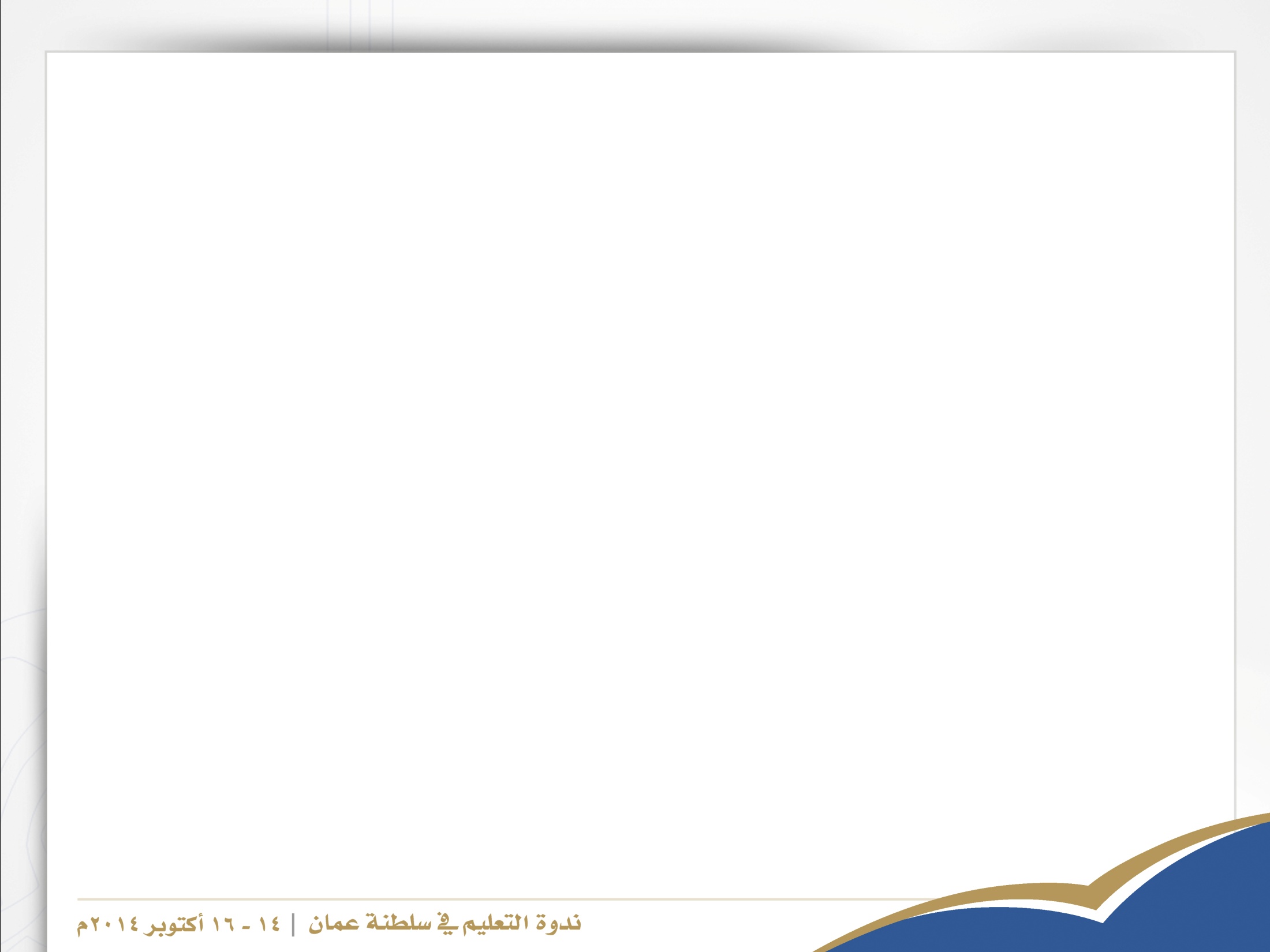 هدف اللجنة
التوصيات
الإشراف على دراسة إعادة هيكلة منظومة التعليم وبمختلف مراحلها وضبط جودتها وتنوع مخرجتها ورفع الطاقة الإستعابية لمؤسسات التعليم العالي والتعليم التقني والمهني
إعطاء اكبر قدر من الاستقلالية للمدارس الحكومية.
 تحفيز أولياء الأمور للمساهمة في منظومة التربية والتعليم.
 إيجاد نظام لرفع المكانة الاجتماعية والمهنية للمعلم .
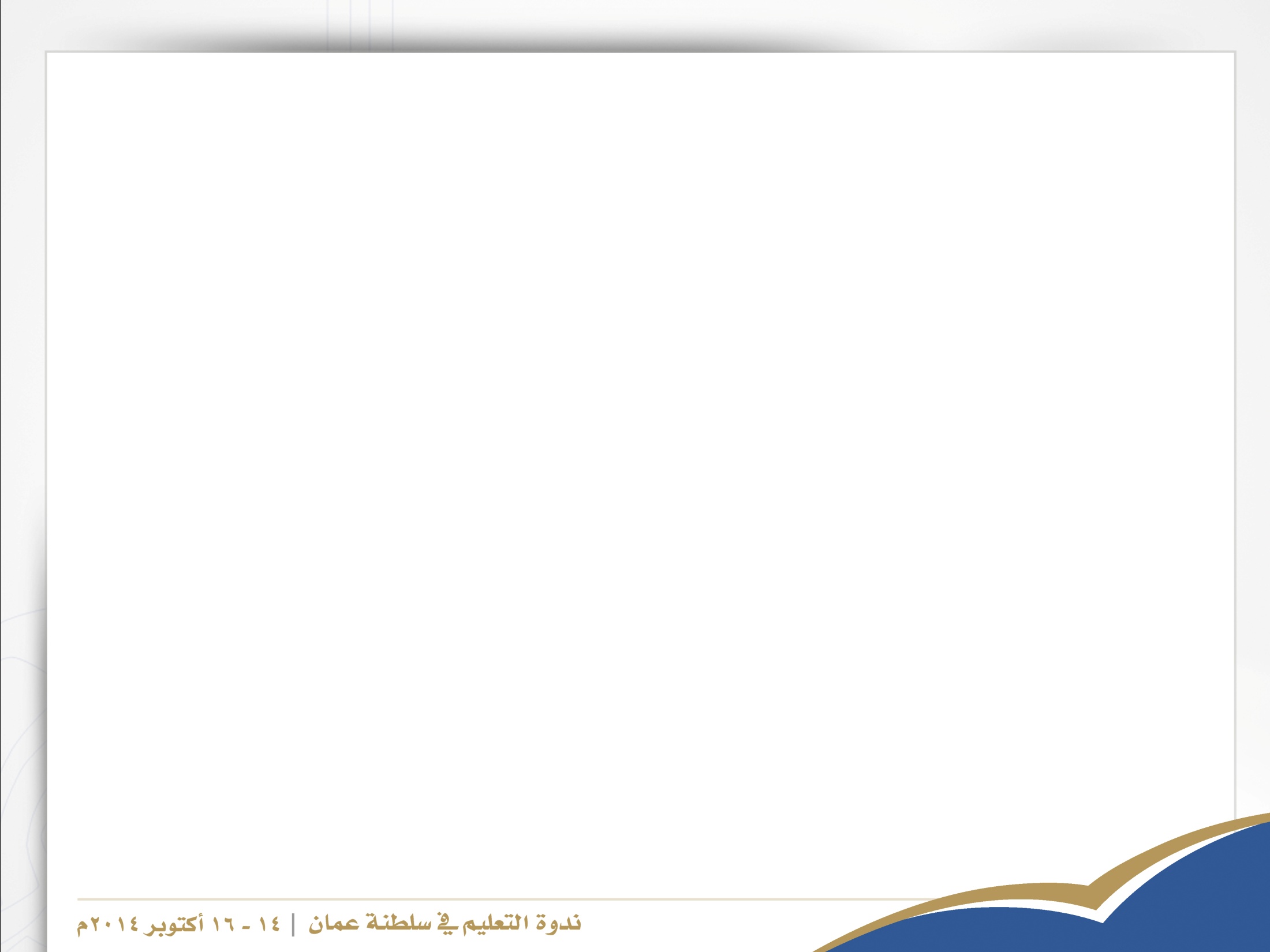 تقنين معايير ترخيص إنشاء المدارس الخاصة لتراعي الإمكانات والأنظمة التعليمية المستهدفة.   تطبيق نظام دعم للمدارس الخاصة يعمل على إنشاء مبان مخصصة للمدارس الخاصة من خلال توفير أراض و قروض ميسرة و إعفاء من الرسوم والضرائب.تعزيز المديرية العامة للمدارس الخاصة بالكادر البشري المتخصص.
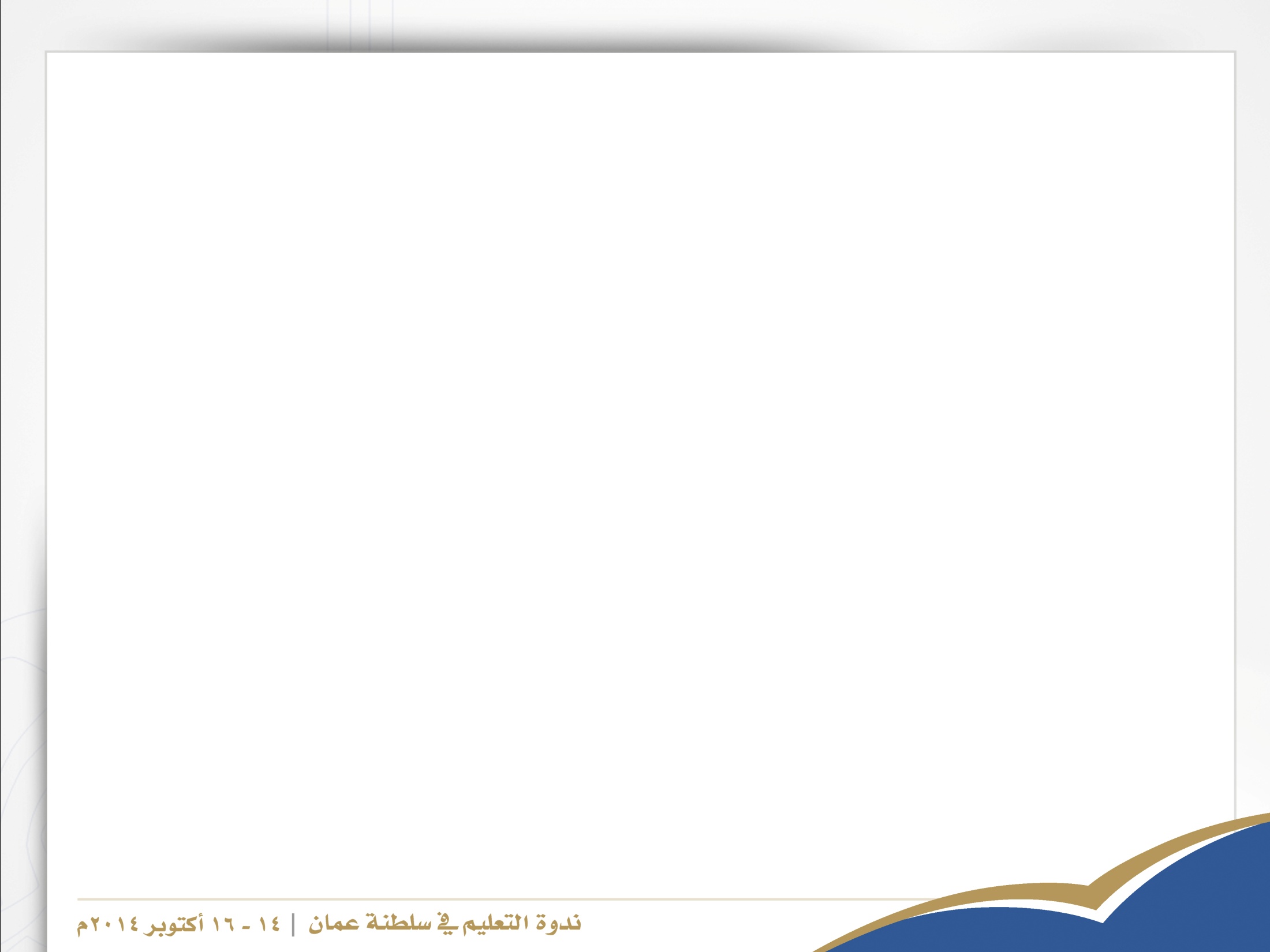 شاكرين لكم حسن الاستماع ،،